ÇELTİĞİN ÖNEMİ, 
2017 YILI   DÜNYA VE ÜLKEMİZ ÇELTİK  PİYASASININ DEĞERLENDİRİLMESİ, SEKTÖRDE YAŞANAN SORUNLAR.

Dr. Halil SÜREK
Trakya Tarımsal Araştırma Enstitüsü,  Edirne
halilsurek@tarim.gov.tr
surekhalil55@gmail.com
ÇELTİĞİN ÖNEMİ
	Çeltik dünyada üç milyardan fazla insanın temel besin maddesi kaynağıdır. 
	
	Dünyada 114 ülkede üretimi yapılmaktadır, 50’den fazla ülke 100 000 tondan fazla üretime sahiptir.
 
	Çeltik Asya kıtasında, çok sayıdaki önemli ülkenin ana besin kanyağıdır. Bunlara Afrika ve Güney Amerika’dan bazı ülkeleri de ilave edebiliriz. 
 
	Çeltik tahıllar arasında, insan beslenmesinde; besin maddesi ve kalori sağlamada, en önemli tahıl cinsidir.
Bazı temel besin maddelerinin, dünyada insan beslenmesinde sağladığı enerji yüzdeleri (%)
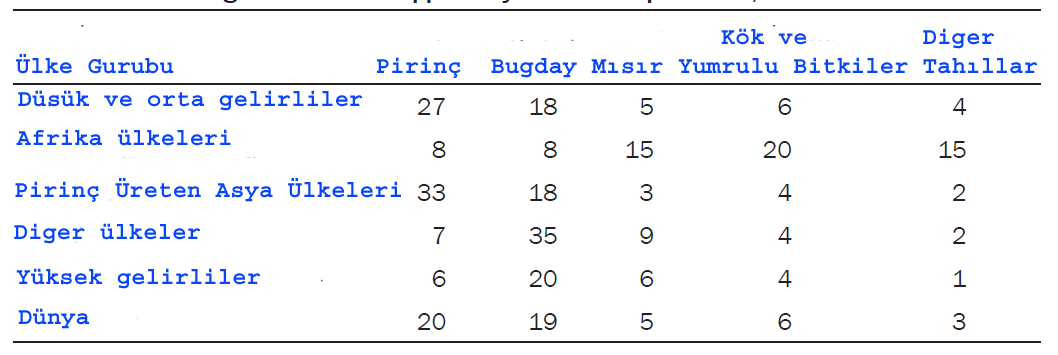 Bazı Asya ülkelerinde gelir guruplarının pirinç ve buğday tercih etme yüzdeleri (%)
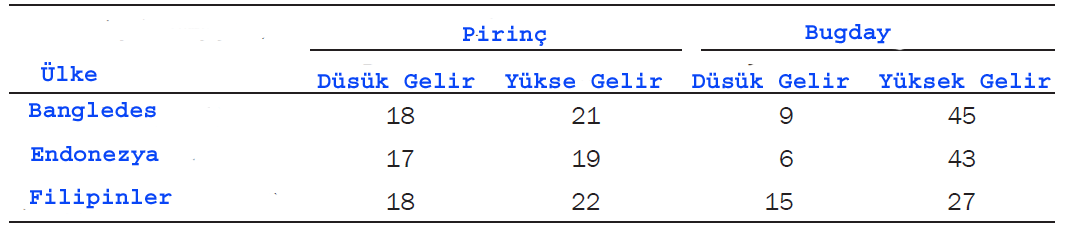 GIDA GÜVENLİĞİ AÇISINDAN ÖNEMİ
	Dünya nüfusu, günlük ihtiyaç duyduğu kalorinin %20’sini pirinçten sağlamaktadır. Asya kıtasında bu oran %30’dur. Ancak, bazı Asya ülkelerinde günlük kalorinin  %70’den fazlası pirinçten sağlanmaktadır.
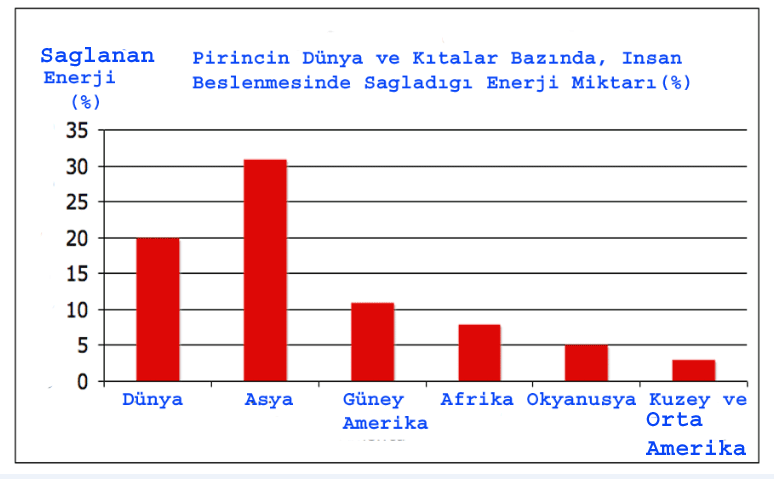 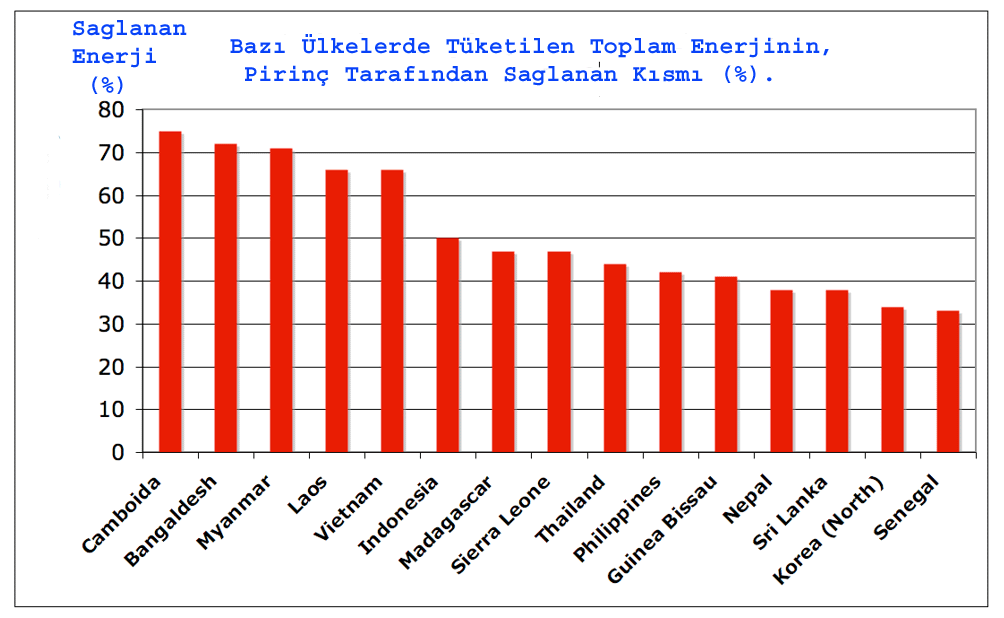 Çeltik,  Üretilen Ülkelerde Önemli İstihdam Yaratmaktadır
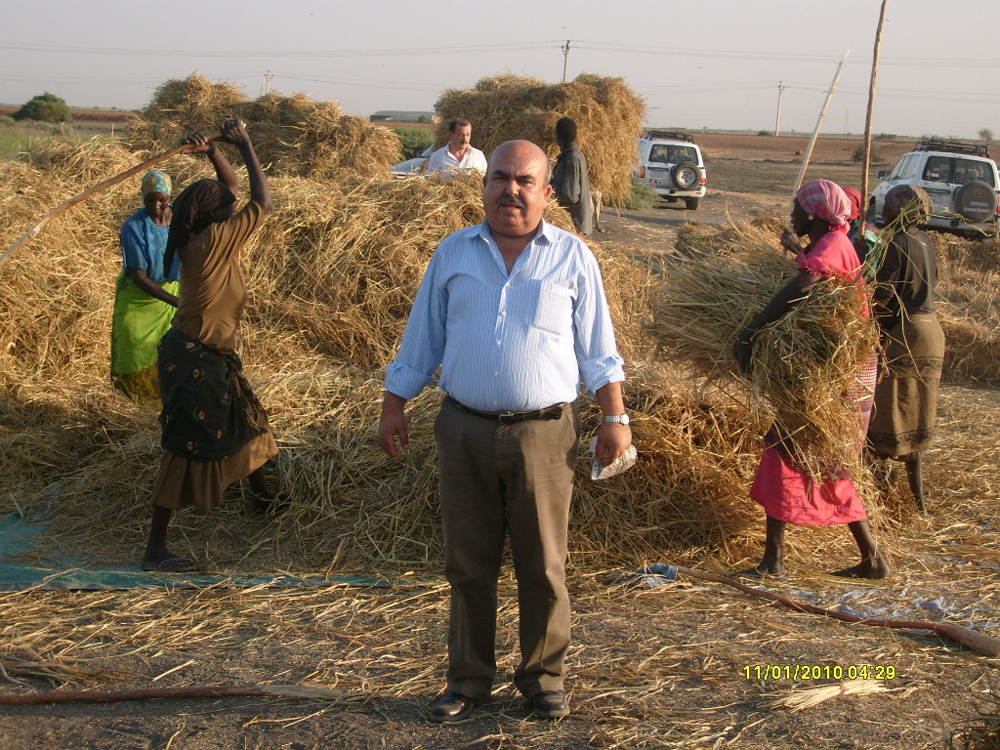 Çok Sayıdaki Ülkede Önemli Bir gelir Kaynağıdır
ÇELTİĞİN KULLANIM ALANLARI
 
	Pirinç: Gıda maddesi,
	Kepek: Yağ üretimi, hayvan yemi
	Çeltik Kavuzu: Yakıt, gübre, yalıtma malzemesi, 
	Sap ve Saman: Çatı malzemesi, sepet ve şapka yapımı, hayvan altlığı gibi.
 	Pirinç aynı zamanda, bazı Asaya ülkelerinde, alkollü içki yapımında kullanılmaktadır. Buna örnek, Japonya’da “Saki” yapımı.
	Pilav ve kızartılmış pirinç yapımı,
	Farklı tatlı ve çorbaların hazırlanması”,
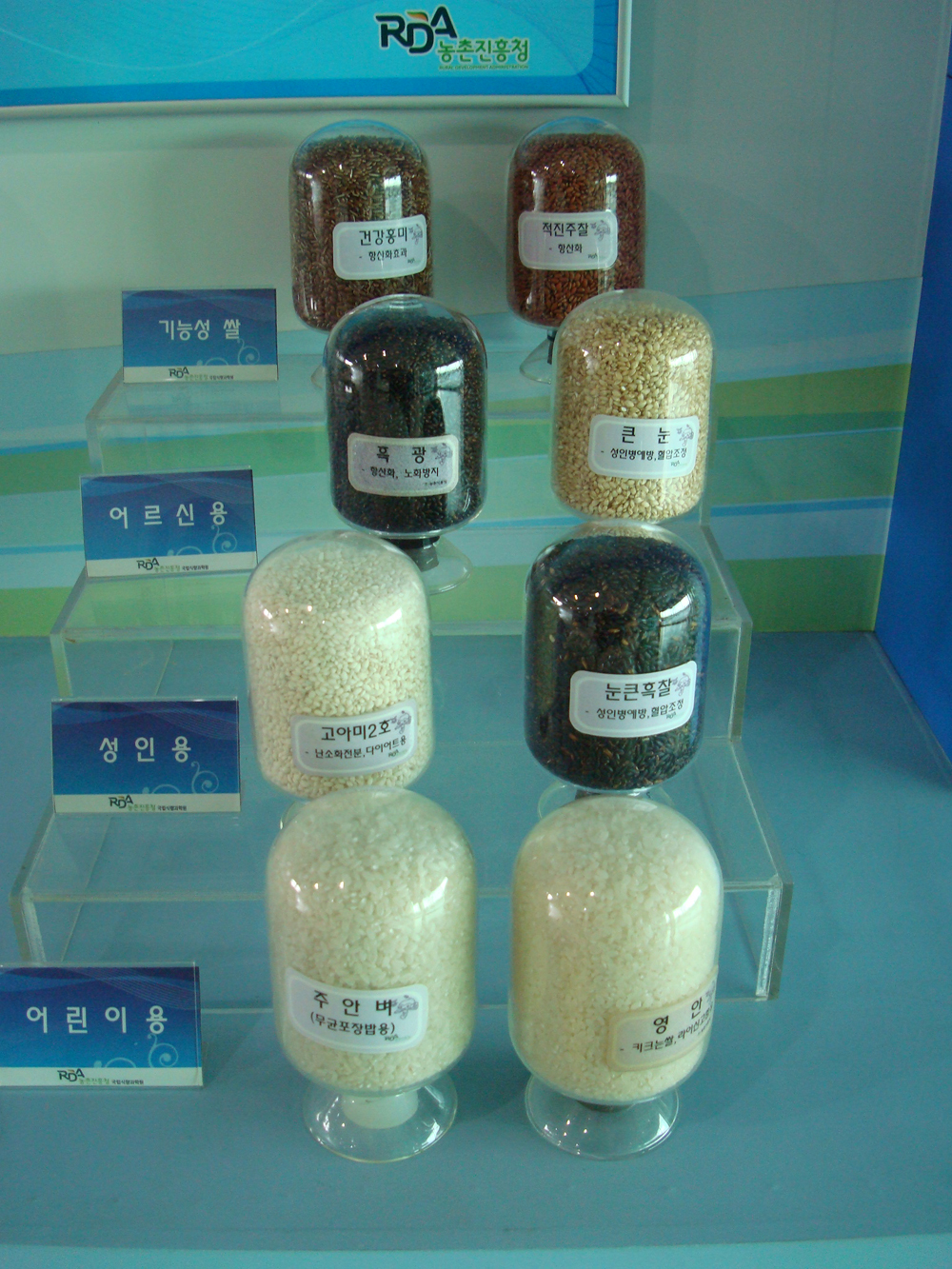 2017 YILI  DÜNYA ÇELTİK PİYASASININ DEĞERLENDİRİLMESİ
ABD’de, Nisan ve Mayıs aylarında yaşanan şiddetli yağış ve su baskınları nedeniyle, bazı yörelerde çeltik ekimleri gecikmiştir. Bu da verim düşüklüğüne neden olmuştur. 
	ABD’de aynı zamanda, çeltiğe rakip diğer tarım ürünlerinin fiyatlarının daha avantajlı olması sebebiyle, çiftçiler, bu ürünleri yetiştirmeyi tercih etmişlerdir. Bu da ekim alanının azalmasında etkili olan diğer bir sebeptir. 
               
	  ABD’de 2017 yılında,  ince uzun taneli  indica pirinç üretiminde %24 ve orta taneli, Carlos pirinç üretiminde  ise %9 bir azalma meydana gelmiştir..
 
	2017 yılında, Avrupa Birliğinde; İtalya ve Yunanistan'da düşük çeltik fiyatları, Portekiz'de  ise sulama suyu sıkıntısı, çeltik ekim alanlarında bir azalmaya sebep olmuştur. Ancak, İspanya'da verimde görülen artış, diğer Avrupa Birliği ülkelerindeki  üretim azalışını telafi etmiştir.
	
	Güney Amerika'da Brezilya, Uruguay, Arjantin, Kolombiya, Şili gibi ülkelerde yüksek girdi fiyatları, çeltik üretimini olumsuz yönde etkilemiştir.
ASYA’DA
	Srilanka, Kuzey Kore, Hindistan ve Nepal 'de kuraklık çeltik tarımını olumsuz etkilemiştir.
	Bangladeş, Hindistan ve Nepal'da su baskınları da, çeltik üretiminde azalmalar meydana getirmiştir.
	Ancak, Endonezya, Tayland, Kamboçya,
Pakistan, Filipinler, Laos, Malezya ve Burma’da çeltik veriminde artışlar gözlenmiştir. Bu da, diğer ülkelerde yaşanan sorunlar nedeniyle görülen verim düşüşünü telafi etmiştir.
2017 DÜNYA  PİRİNÇ PAZARININ ÖZETDEĞERLERİ
16
Dünyada Ticarete Konu Olan Pirinç Miktarı
17
Dünyada Pirinç İhraç Eden Önemli Ülkelerin İhracat Miktarları (Milyon/Ton)
Dünyada Pirinç İhraç Eden Önemli Ülkelerin İhracat Miktarları (Mil/Ton)
Dünyada Kıtaların Pirinç İthalatı (Milyon/Ton)
Dünyada Kıtaların Pirinç İthalatı
2017 Yılında Önemli Pirinç İthalatçısı Ülkelerin İthalat Miktarları (Milyon/Ton)
Dünyada Önemli Pirinç İhracatçısı Ülkelerin, İhracat Fiyatları
Dünyada Önemli Pirinç İhracatçısı Ülkelerin, İhracat Fiyatları
İtalya'da Aralık-2016 ve 2017 tarihlerinde, Vercelli Piyasasında çeşitler bazında gerçekleşen pirinç fiyatları (Euro/Ton).
İtalya'da Aralık-2016 ve 2017 tarihlerinde, Vercelli Piyasasında çeşitler bazında gerçekleşen pirinç fiyatları  (Euro/Ton).
Bazı Ülkelerde, Perakende Pirinç Fiyatları (Kasım-2017).
29
Bazı Ülkelerde, Pirinç Perakende Fiyatları
Ülkemizde 2017 Yılı Çeltik Sezonun Değerlendirilmesi
Ülkemiz çeltik üretim verileri.
Ülkemizde Çeltik Ekim Alanı, Üretimi ve Verimi
Son Yıllarda Ülkemizde Pirinç Tüketimi ve Kendine Yeterlilik Durumu
34
Yıllık Pirinç Tüketimimiz.
35
Ülkemizde Çeltik Üretimi Yapılan İller
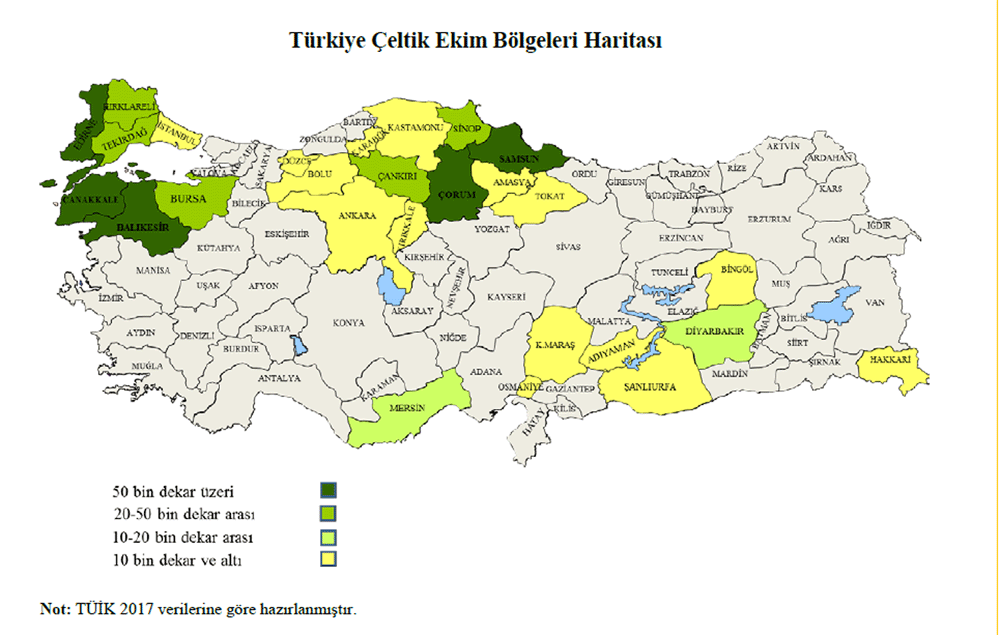 2017 Çeltik Hasat Dönemi, 
Çeltik Piyasasının Değerlendirilmesi
Dünya Pirinç Pazarının Parametreleri
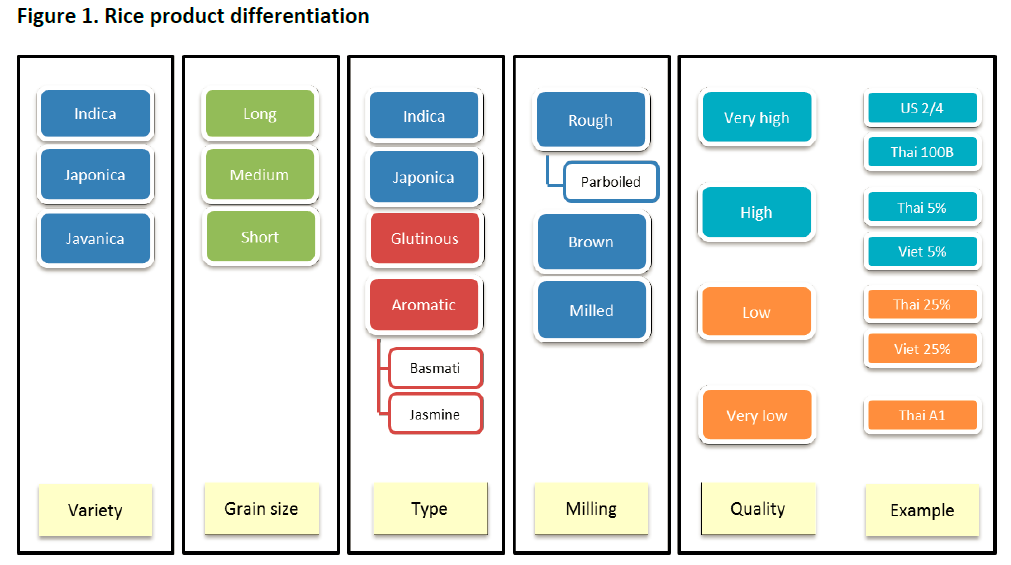 Japonica
Çeşit Guruplarının Dünya Pirinç Pazarındaki Payları (2001-2003)
Çeşit Guruplarını Dünya Pirinç Pazarında, İhraç ve İthal Eden Ülkeler
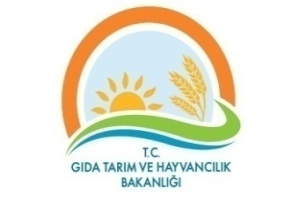 Dünyada Japonica Çeltik Üretimi Yapan Ülkeler (2012)
ÇELTİK PİYASA DEĞERLENDİRİLMESİ
	
	Çeltik hasat dönemi başlangıcında, 2017 Eylül ayında, Osmancık çeltik fiyatı, randımana göre Kg’mı, 2,0-2,2 TL, Luna 1,7-1,8 TL, Cammeo 2,2-2,3 TL ve Baldo ise 2,5 TL civarında gerçekleşmiştir. 
	Ancak, daha sonra dünya piyasasında japonica pirinç fiyatlarında ve döviz kurlarında görülen artış sonucu, Ekim sonlarında Osmancık 2,5 TL’ye, Luna 1,9-2,0 TL ve Cammeo ise 2,8 TL’ye  yükselmiştir.
	Kasım ayı sonlarında, TMO’nun gümrük vergisiz 50 bin ton pirinç ithal etmesi kararından sonra, fiyatlarda bir düşme söz konusu olmuştur.
ÇELTİK PİYASA DEĞERLENDİRİLMESİ
	2016 yılına göre, 2017 yılında çeltik fiyatlarında görülen artışın nedenlerini şu şekilde özetleyebiliriz;
       Dünya’da Japonica pirinç üretimi yapılan ve ülkemizin pirinç ithal ettiği ülkeler olan ABD, İTALYA, ARJANTİN ve URUGUAY gibi ülkelerde japonica pirinç üretiminin azalması ve ithalat fiyatlarının yüksekliği.
  	Döviz kurlarındaki artış, 
           Örnek ;
	2016 yılı kasım ayındaki ortalama döviz kuru; bir ABD Doları  3,281 TL, Osmancık çeltik fiyatı 1,8 Kg/TL’dir.
	1.8:3,281=  0,55 Kg/USD çeltik fiyatı
               2017 Kasım ayı ortalama döviz kuru 3,893 TL, Osmancık çeltik
 fiyatı 2,450 TL
                2.450:3.893= 0,63  Çeltik fiyatı.
	Ancak, 2016 yılında piyasada fiyat oluşumunda, TMO’nun  Ekim ayı başında piyasaya müdahale etmesi ve piyasadan 77 bin ton mahsul alması etkili olmuştur.
	Eğer TMO piyasaya girmemiş olsaydı, 2016 kasım ayı fiyatları daha düşük gerçekleşebilirdi. Ancak, 2017 yılında TMO piyasaya müdahale etmeden, piyasada bu fiyatlar oluşmuştur.
ÇELTİK TARIMI 
VE
 PAZARLANMASINDA YAŞANAN SORUNLAR
Çeltik Sezonunun Değerlendirilmesi
 	2016-2017 kışı Trakya-Marmara Bölgesinde bazı yörelerde yağışın mevsim normallerinin altında düşmesi nedeniyle, Tekirdağ ve Çanakkale’de bulunun bazı barajlar ve göletlerde su toplanması, beklenin altında gerçekleşmiştir.
	Bunun sonucu, Tekirdağ ilinde 30 bin, Edirne’de 10 bin ve Çanakkale’de ise 15 bin dekarlık sahada çeltik ekilememiştir. 
     	2017 çeltik ekim alanının 110 bin hektar civarında gerçekleşmiş olduğunu tahmin ediyorum.
2017 Yılı  Çeltik Sezonunun Değerlendirilmesi
 	Ekim alanında meydana gelen azalmayı; Balıkesir Gönen yöresi hariç, diğer çeltik ekim alanlarımızda, 2017 yılında gerçekleşen verim artışı, bir miktar telafi etmiştir.
	2017 yılında ülkemiz çeltik üretiminin 880 bin ton civarında gerçekleşmiş olduğu düşünüyorum.
2017 Yılı  Çeltik Sezonunun Değerlendirilmesi
 	 2017 yılı çeltik yetiştirme sezonunda, Balıkesir’in Gönen ve Manyas yörelerinde yaşanan yüksek sıcaklık ve nispi rutubet koşulları, çeltik mahsulünde çeltik yanıklık hastalığı enfeksiyon riskini artırmış ve olgunlaşma gün süresini kısaltmıştır.
	Özellikle bu kısalma, tane dolum süresinin kısalmasından kaynaklanmıştır.
2017 Yılı  Çeltik Sezonunun Değerlendirilmesi
 	Bölgede yaşanan bu olumsuzluklar;
      Çeltik verimini azaltmıştır,
       Pirinç randımanı düşmüştür,
       Pirinç 1000 tane ağırlığı azalmıştır,
2017  IMI Çeltik Çeşit Tescil Denemsi  Çeltik Verimi Sonuçları
2017  IMI Çeltik Çeşit Tescil Denemsi Pirinç Randımanı  Sonuçları
2017  IMI Çeltik Çeşit Tescil Denemsi Pirinç 1000 Tane Ağırlığı  Sonuçları
2017 IMI Çeşit  Tescil Denemesi, Çeltik Verimi, Pirinç Randımanı ve Pirinç 1000 Tane Ağırlığı Değerlerinin Lokasyon Ortalamaları.
Yapancı  Ot Kontrolünde Yaşanan Sorunlar
 	Bazı yabancı otların, mevcut çeltik yabancı ot ilaçlarına direnç göstermesi ve bunları kontrol edecek bir yabancı ot ilacının bulunmaması.
Çiftçilerimizin bu yabancı otları kontrol etmek için, birden fazla uygulama yapmak zorunda kalmaları. Bu da üretim maliyetini arttırmaktadır.  
Son zamanlarda kısa boylu çeşitlerin üretimde kullanılması, yabancı ot sorununu daha da arttırmıştır.
Echinochloa oryzoides (Çeltiksi darıcan)
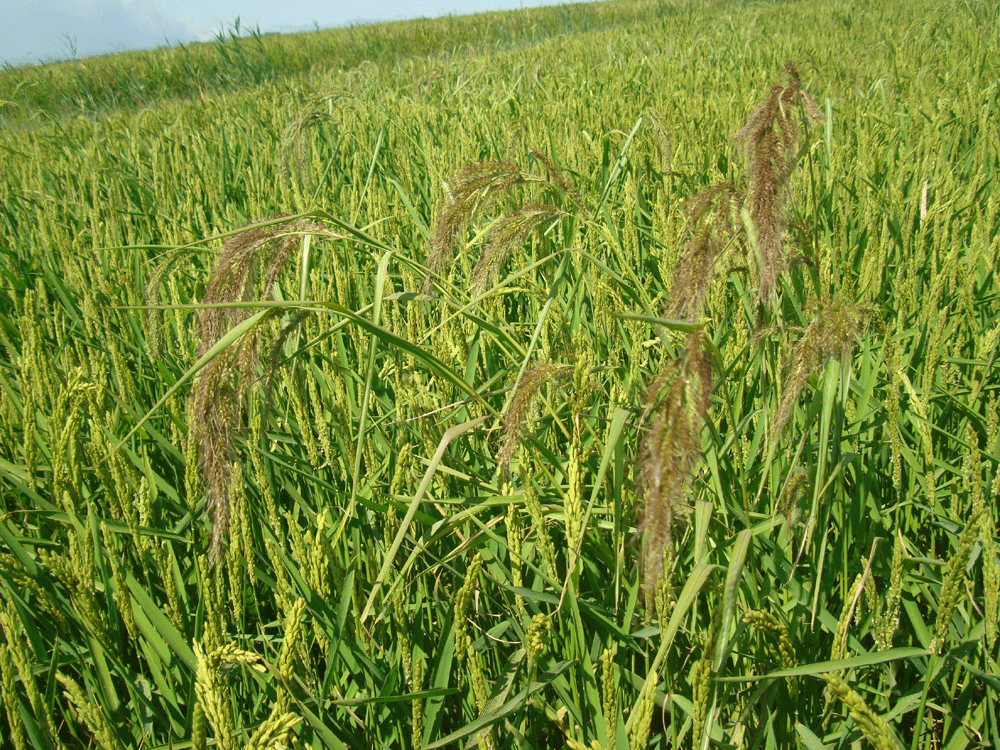 Echinochloa oryzoides (Çeltiksi darıcan)
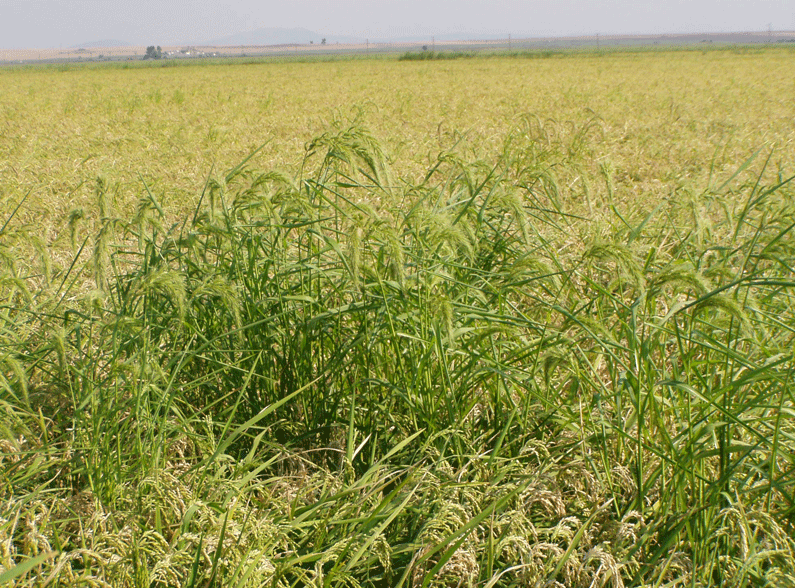 Echinochloa Oryzicola
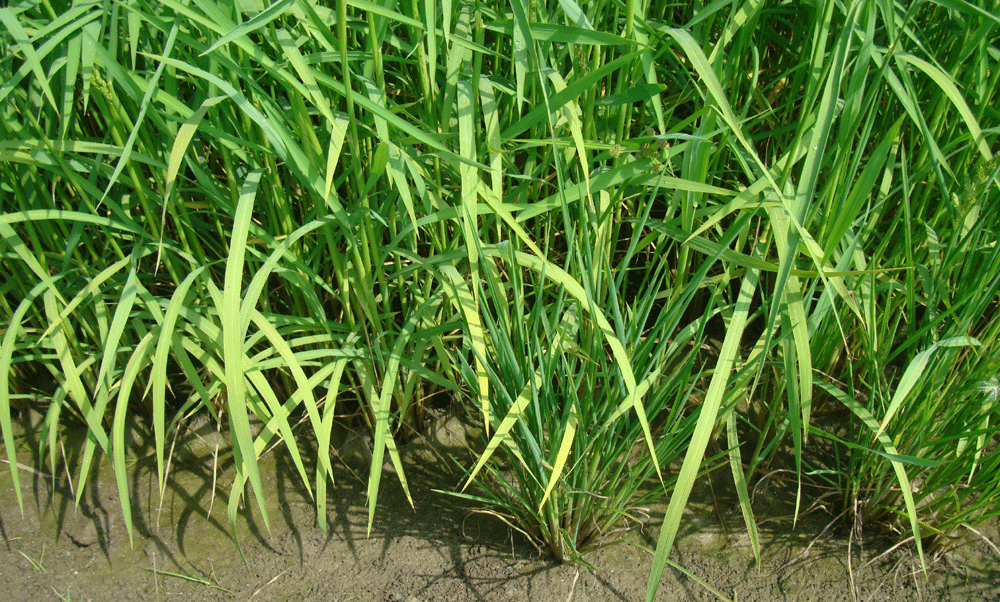 Echinochloa Oryzicola
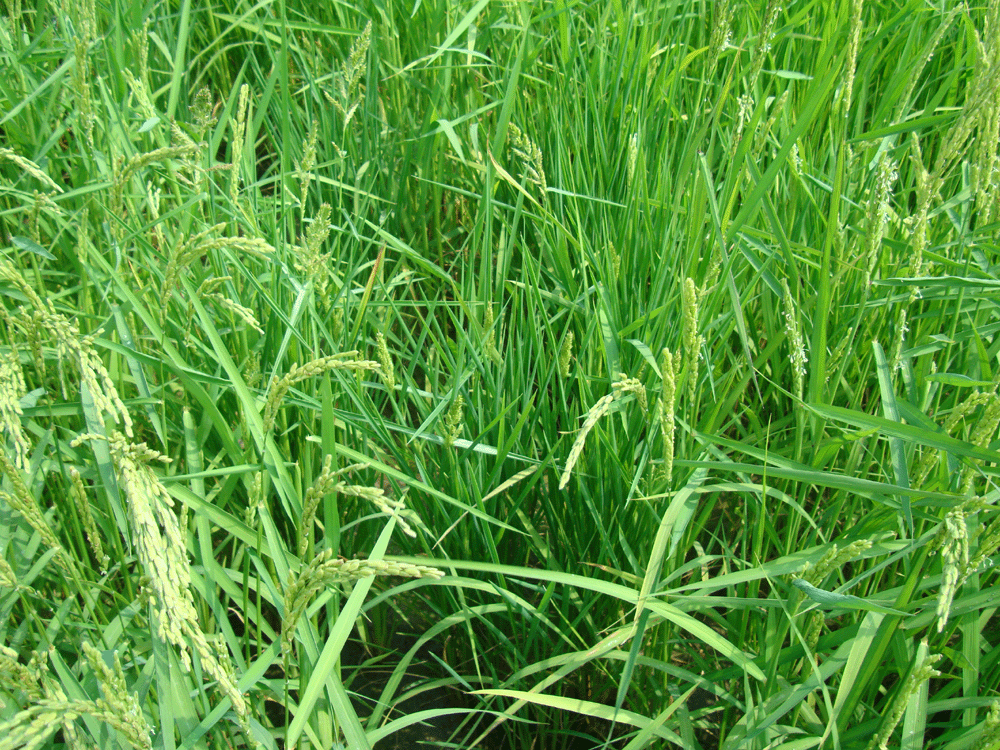 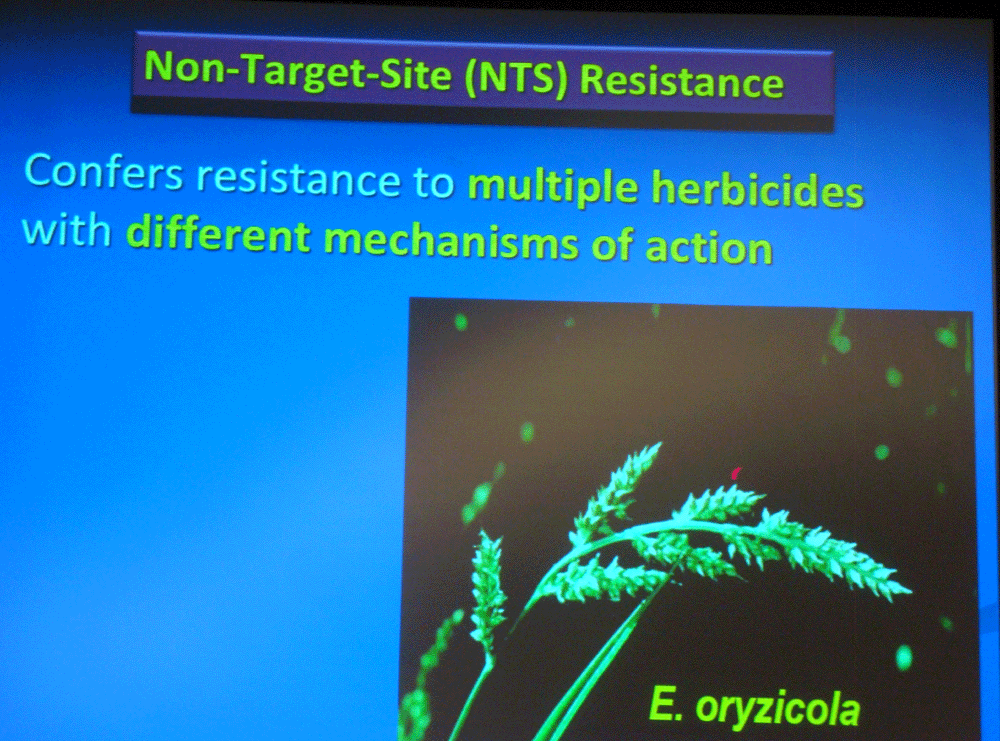 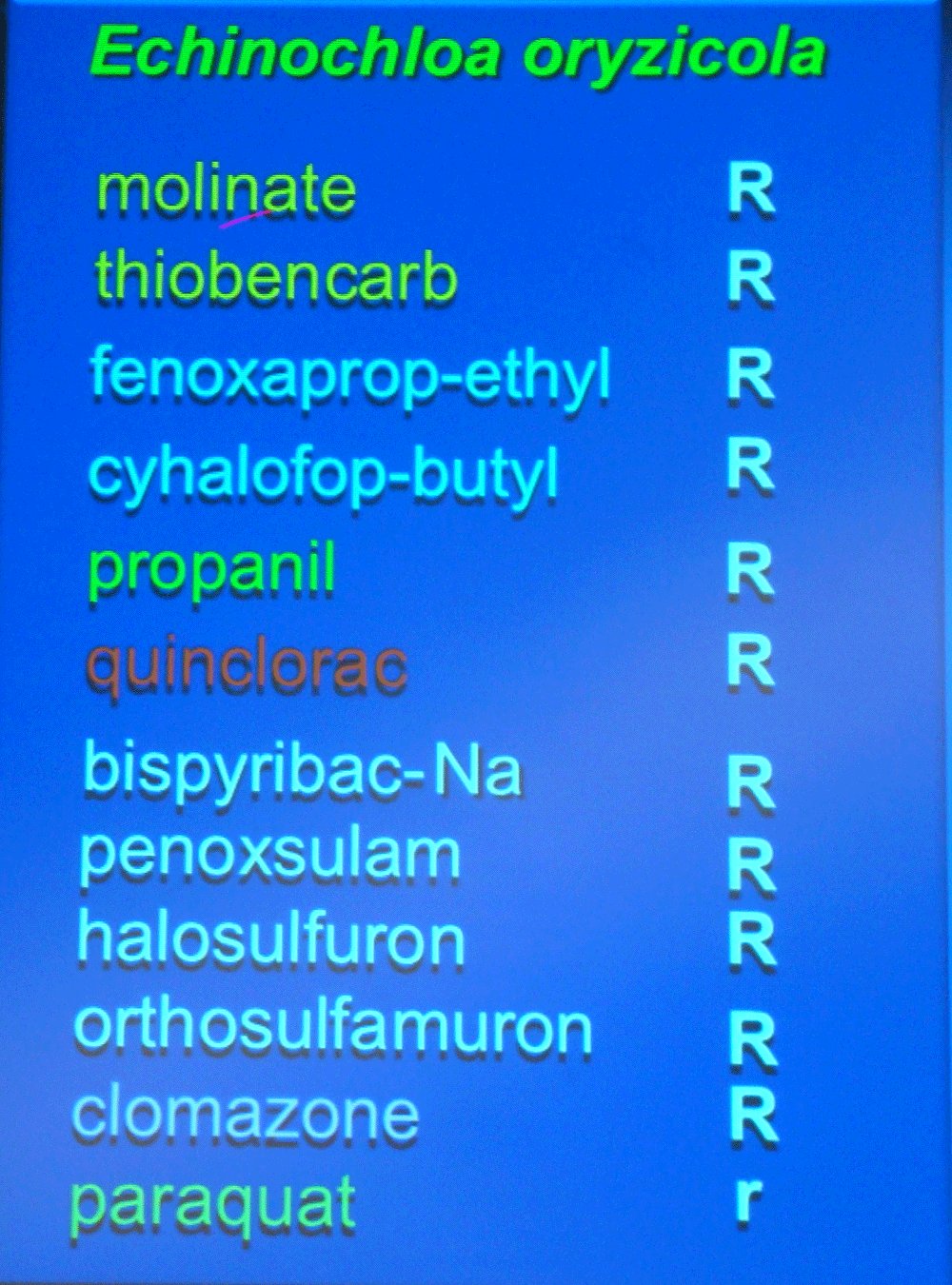 Kısa Boylu Çeşit
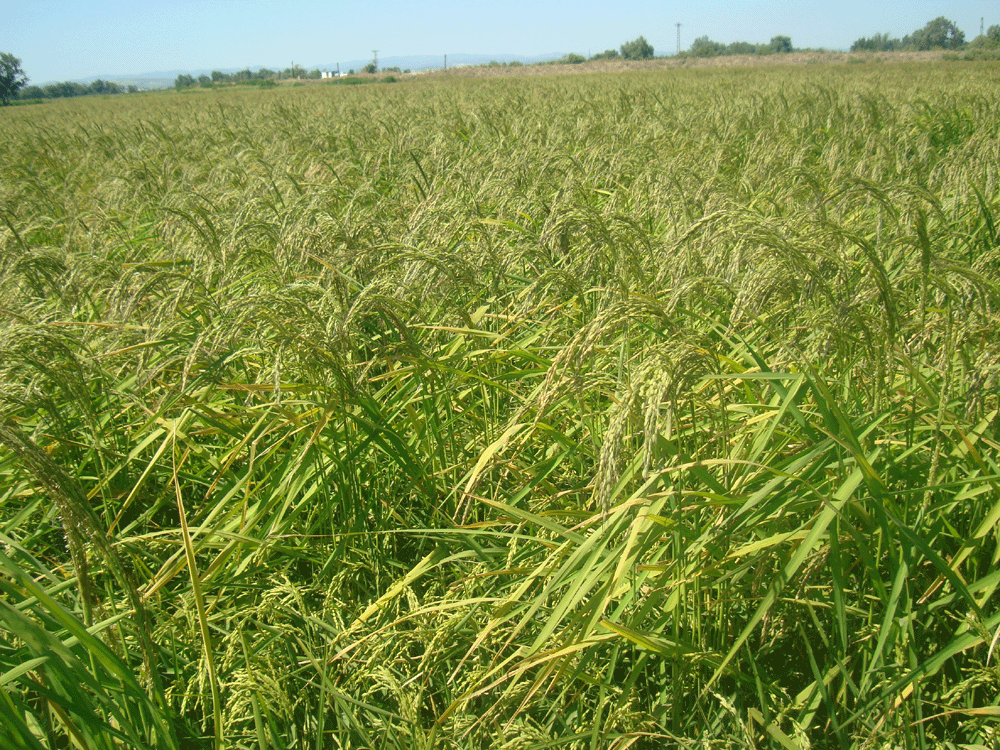 61
Kısa Boylu Çeşit
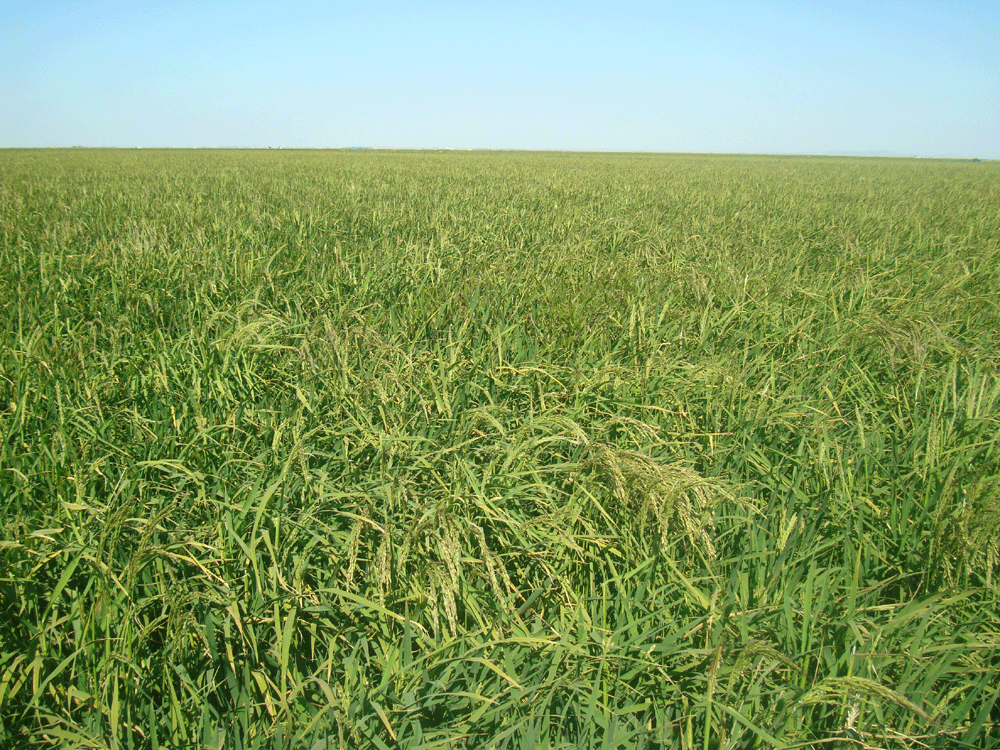 62
Kırmızı Çeltik Sorunu
	Monokültür çeltik tarımının ortaya çıkardığı bir sorundur. Uzun yıllar aynı tarlaya çeltik ekildiğinde yıldan yıla kırımızı çeltik sorunu artmaktadır.
	IMI çeltik (Clearfield) çeşitlerinin üretimde kullanılmaya başlaması, bu sorunu önemli ölçüde çözmüştür. Ancak, bu teknolojinin kullanılmasında da hatalar yapılmaktadır.
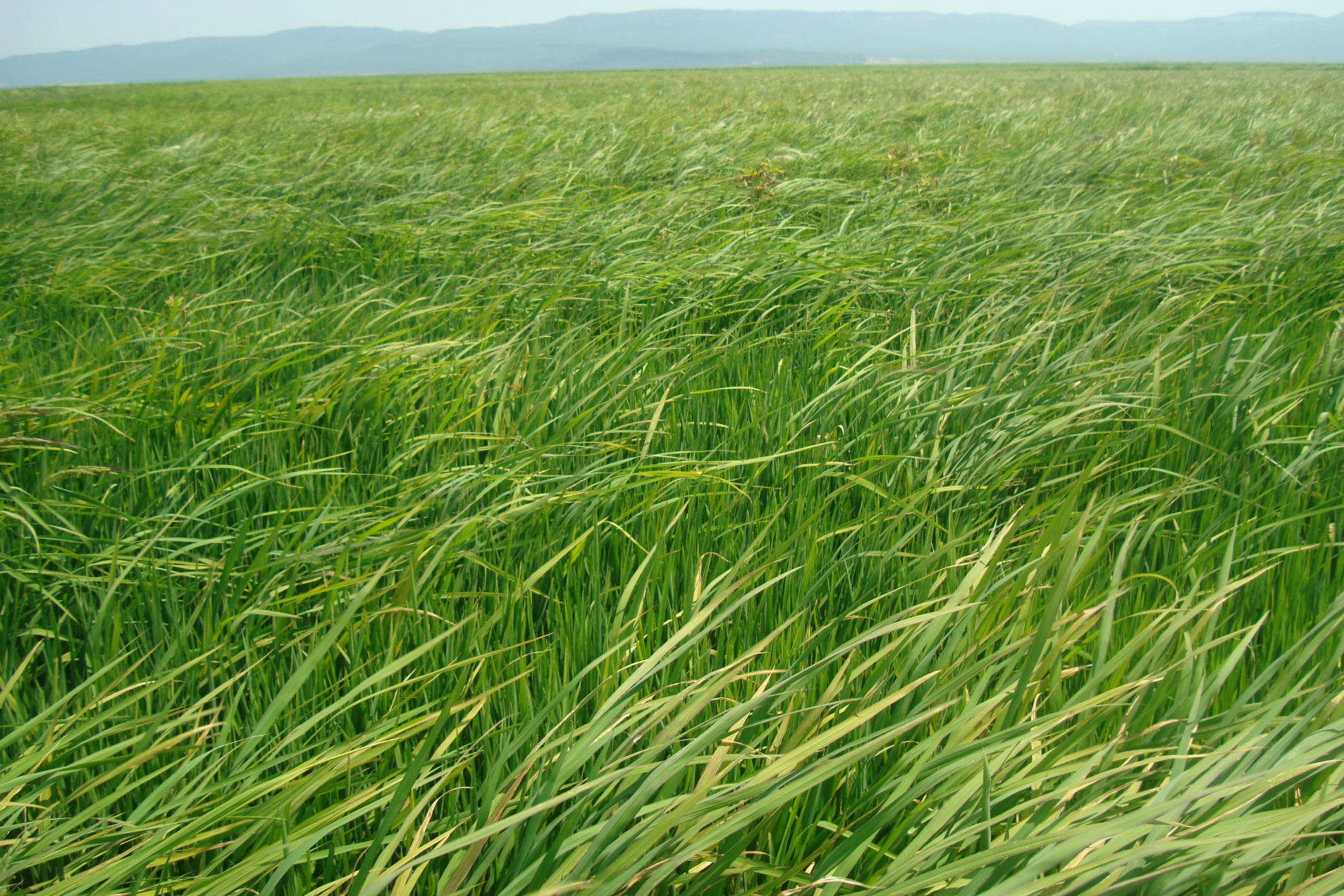 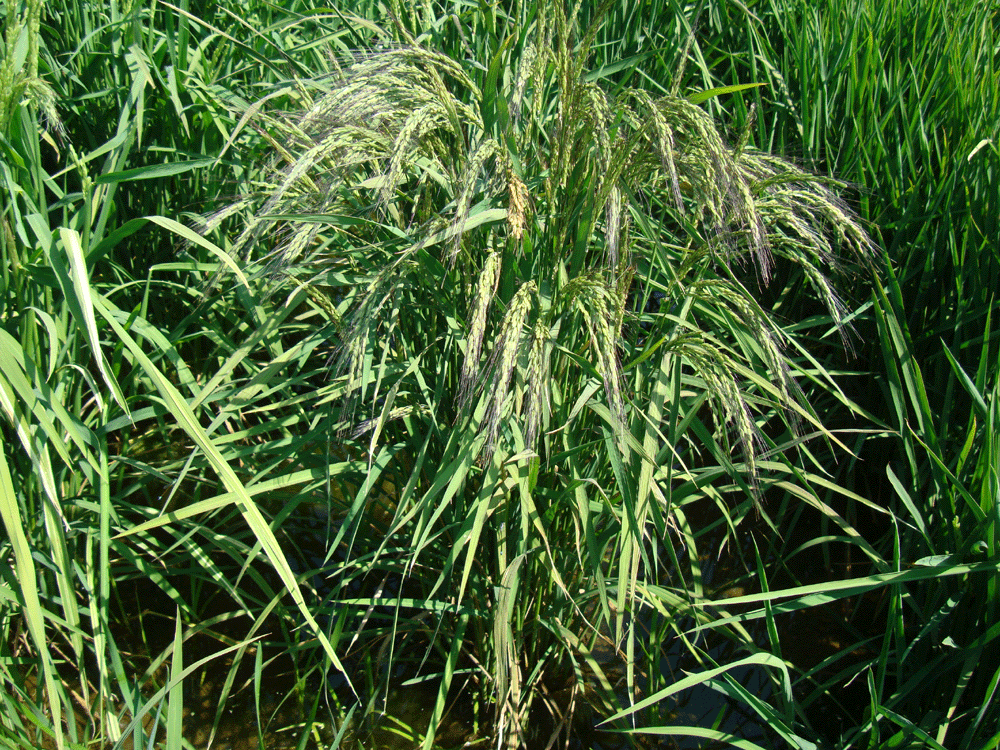 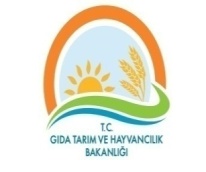 Kırmızı Çeltik
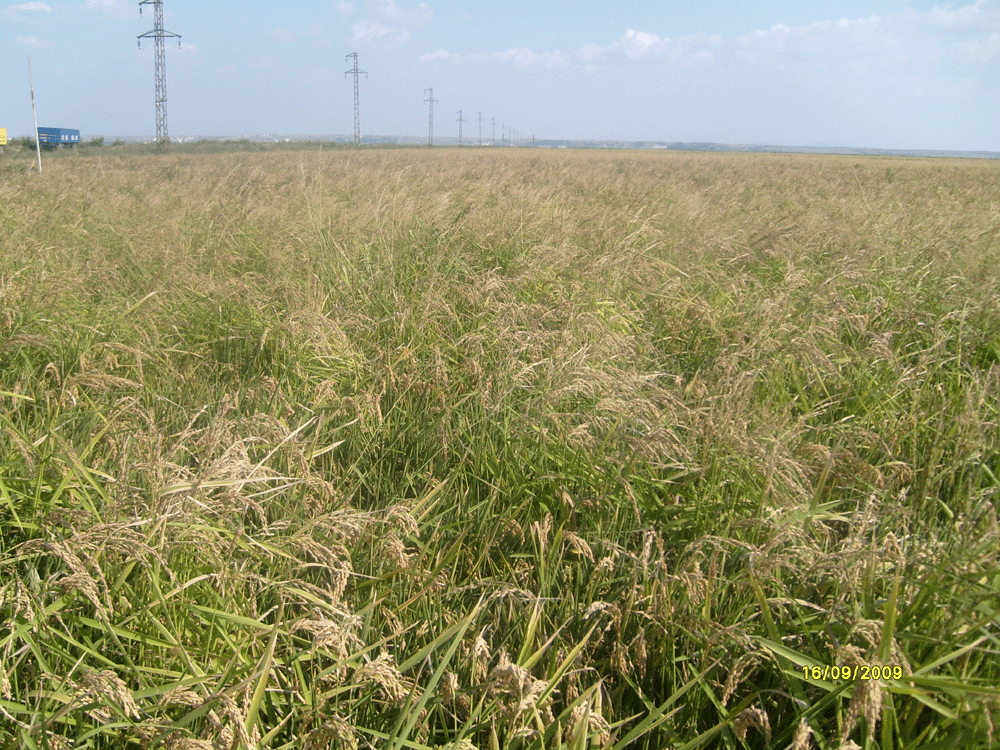 66
Kırmızı çeltik kontrolünde kullanılan IMI çeltik çeşitlerinin üretiminde iki defa yabancı ot ilacı uygulaması yapılması tavsiye edilmektedir. 
	I. Uygulama: Ekim sonrası yabancı ot ilacı uygulama zamanı, ekimden 25-30 gün sonra,
	II. İkinci uygulama, sonradan gelecek kırmızı çeltik bitkilerini kontrol etmek için, ekimden 40-45 gün sonra yapılmalıdır.
	Ancak, çiftçilerimiz tek uygulama yapmaktadırlar. Bu durumda, sonradan çıkan kırmızı çeltik bitkileri tarlada kalmaktadır.
IMI çeltik üretim tarlasında, kontrol edilmeden kalan kırmız çeltik bitkileri
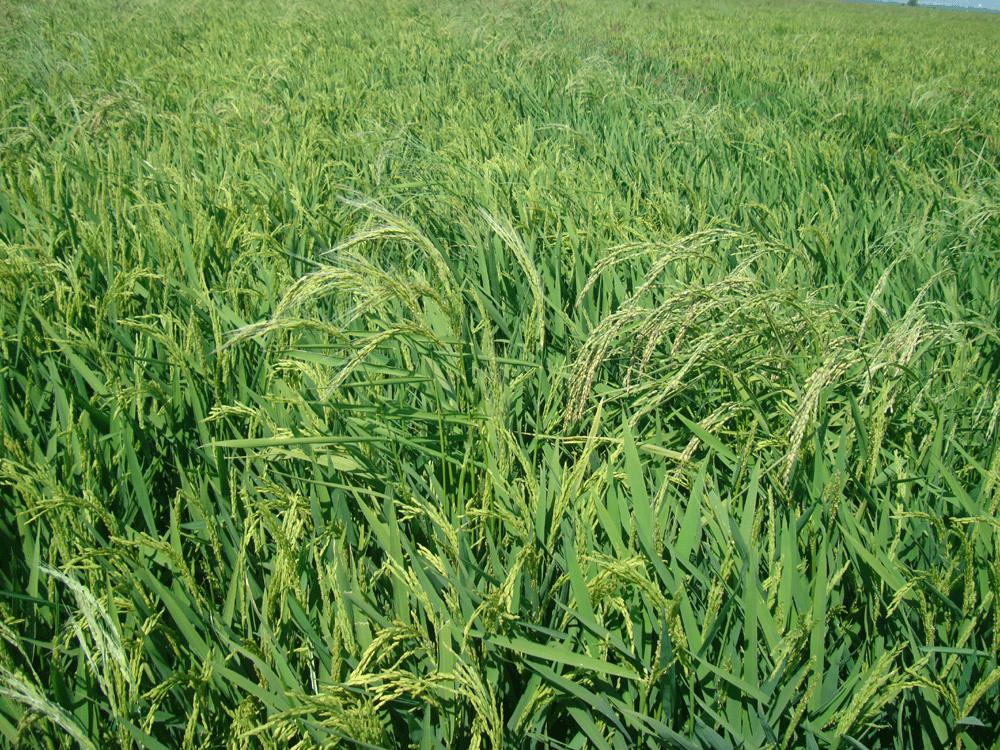 68
Çeltik Yanıklık Hastalığı Sorunu
	1. Monokültür çeltik tarımı,
	2. Global iklim değişikliği,
	3. Yüksek dozda azotlu gübre kullanma
    gibi nedenlerden dolayı son zamanlarda, çeltik yanıklık hastalığı sorunu artmıştır.
	Çiftçilerimiz ürünlerini bu hastalıktan korumak için, hastalığın çıkma dönemi veya yoğunluğuna bağlı olarak, ürün yetiştirme döneminde, iki üçü defa fungisit uygulaması yapmak zorunda kalmaktadır. Bu durum üretim maliyeti ve çevre kirliği riskini arttırmaktadır.
	Bu hastalıktan korunmanın en etkili ve ekonomik yöntemi hastalığa dayanıklı çeşit yetiştirmektir.
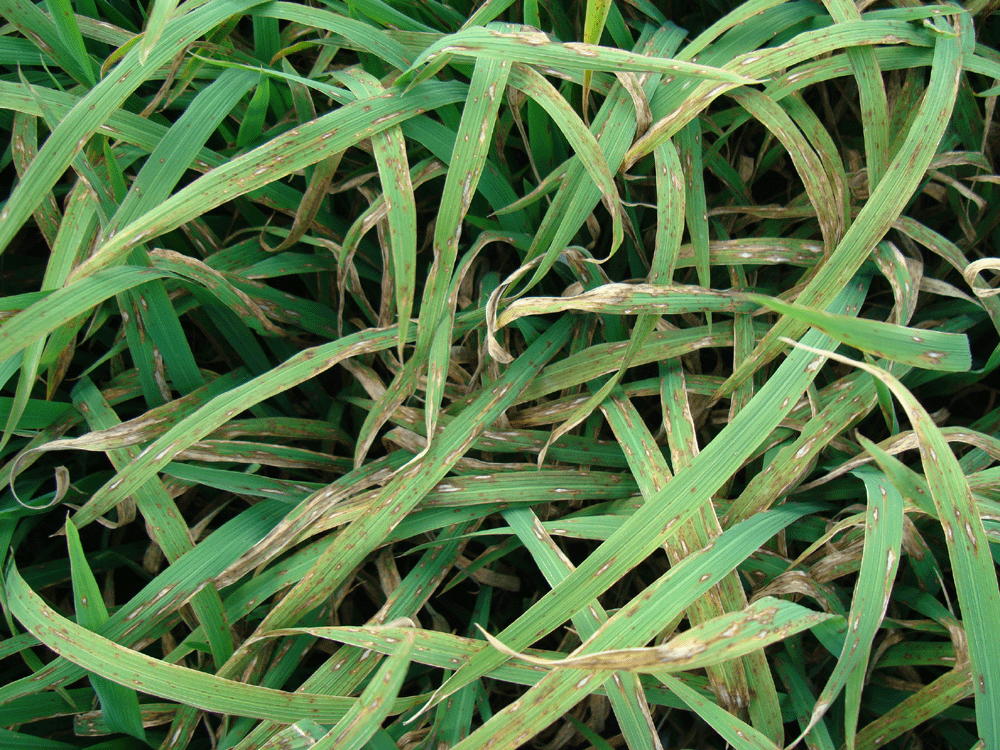 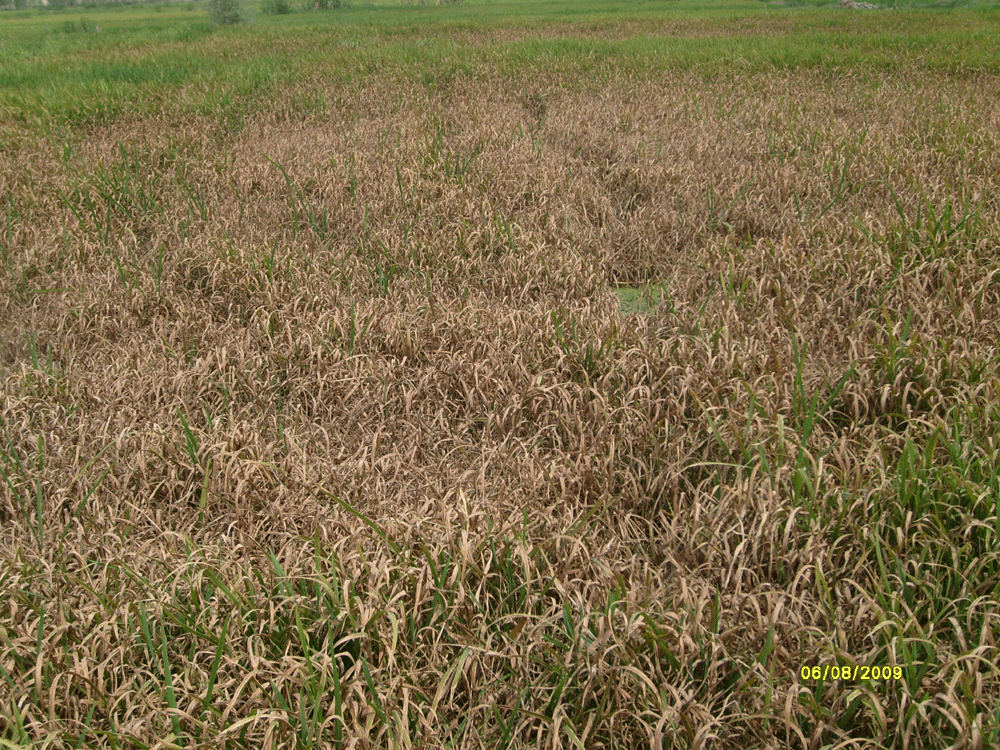 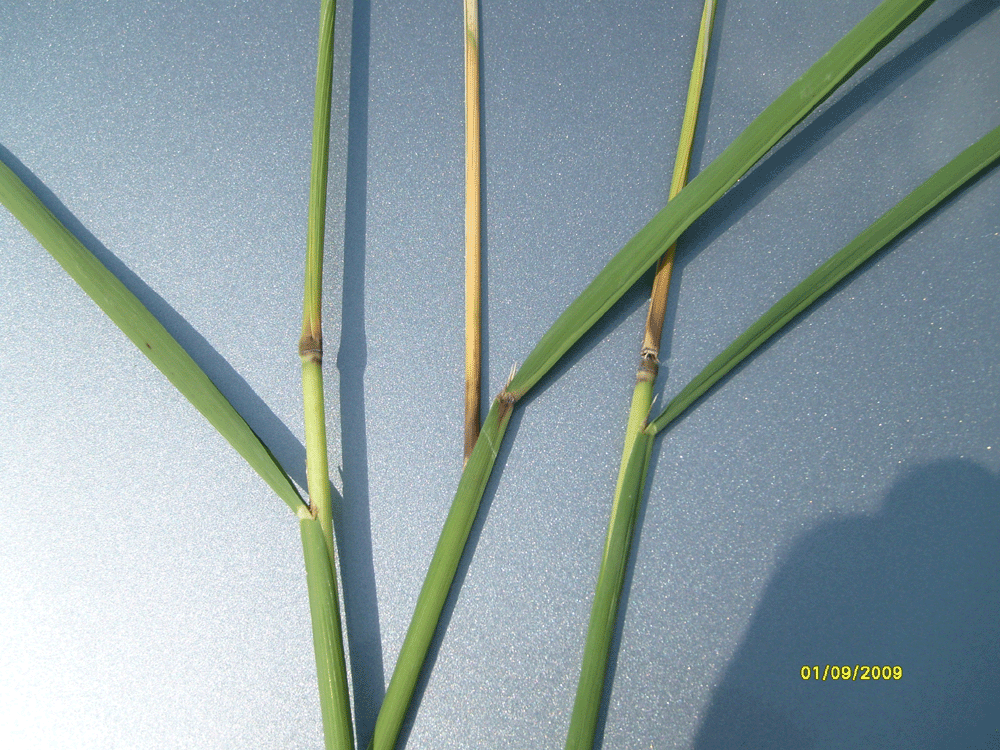 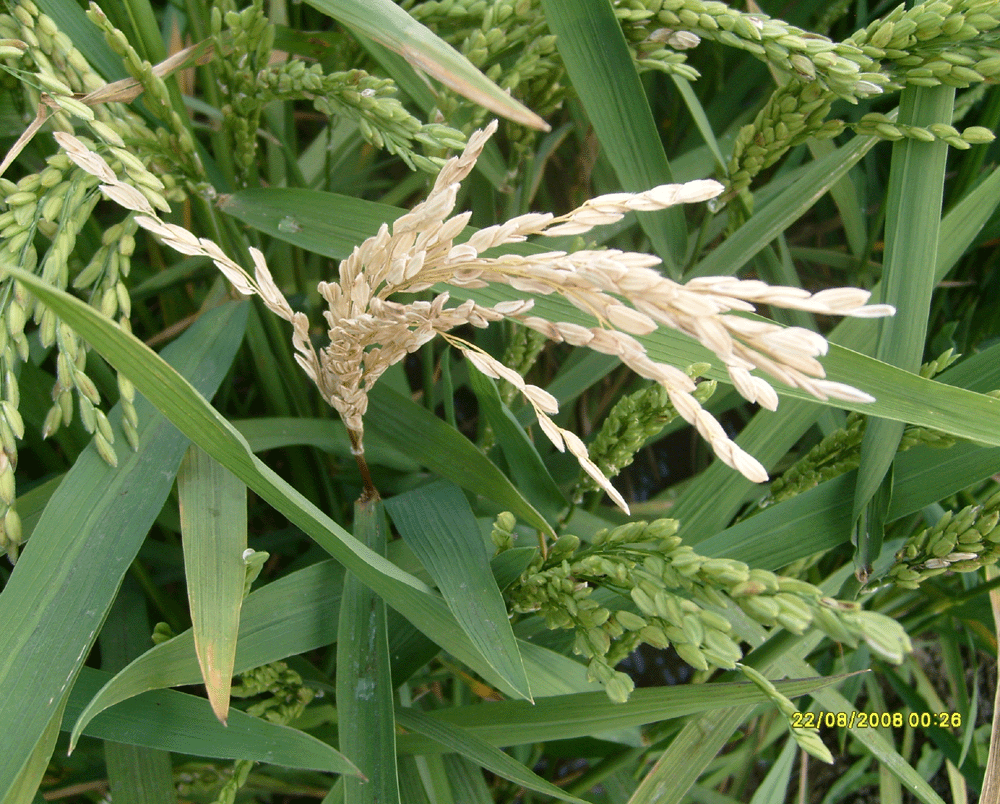 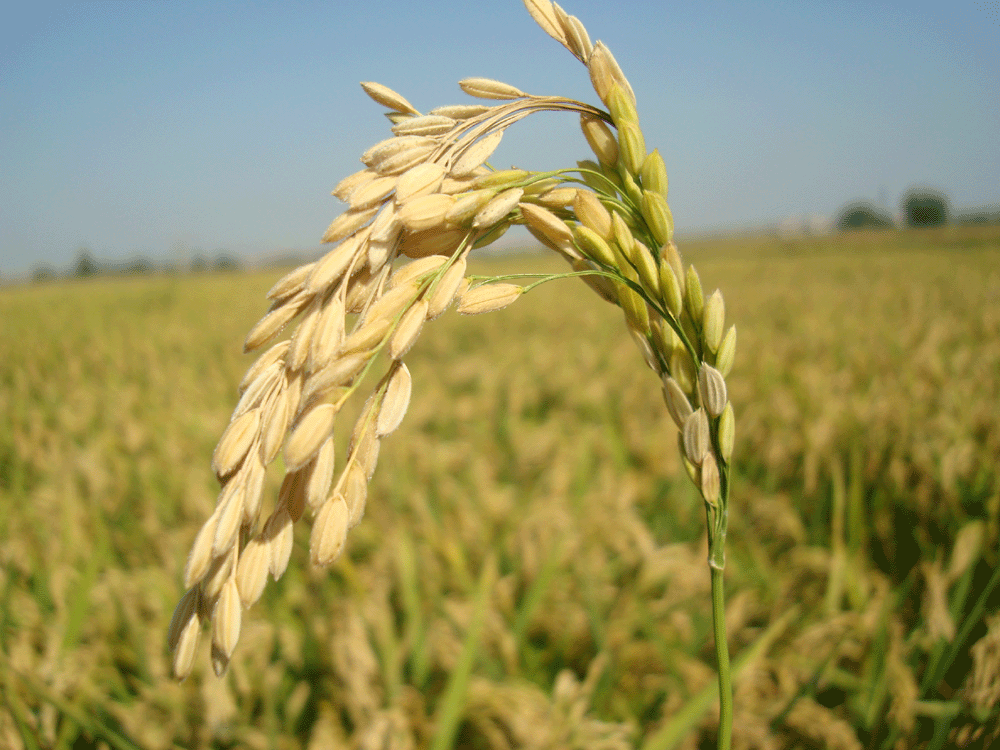 Hastalık Test Bahçesi İpala Lokasyonu-2017
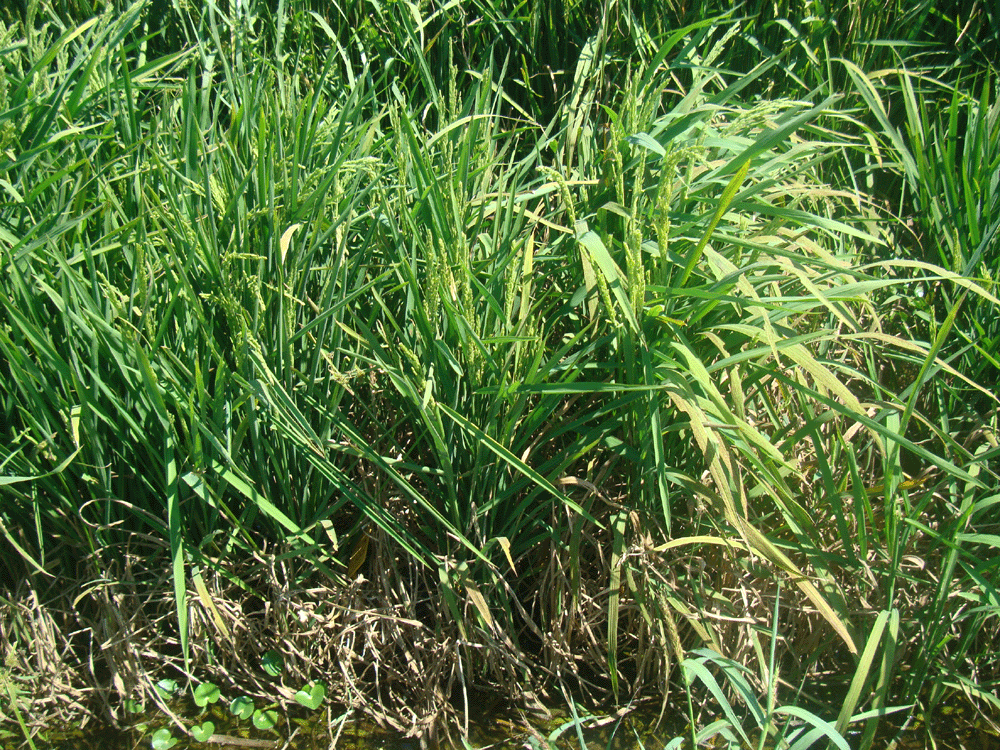 53
54
56
55
53) Sarı Çeltik, 54) Çakmak, 
     55) N1-41T-1T-0T, 56) Trakya
76
Hastalık Test Bahçesi İpsala LokasyonuYanıklık Hastalığına Dayanıklı Tescile Aday Hatlar
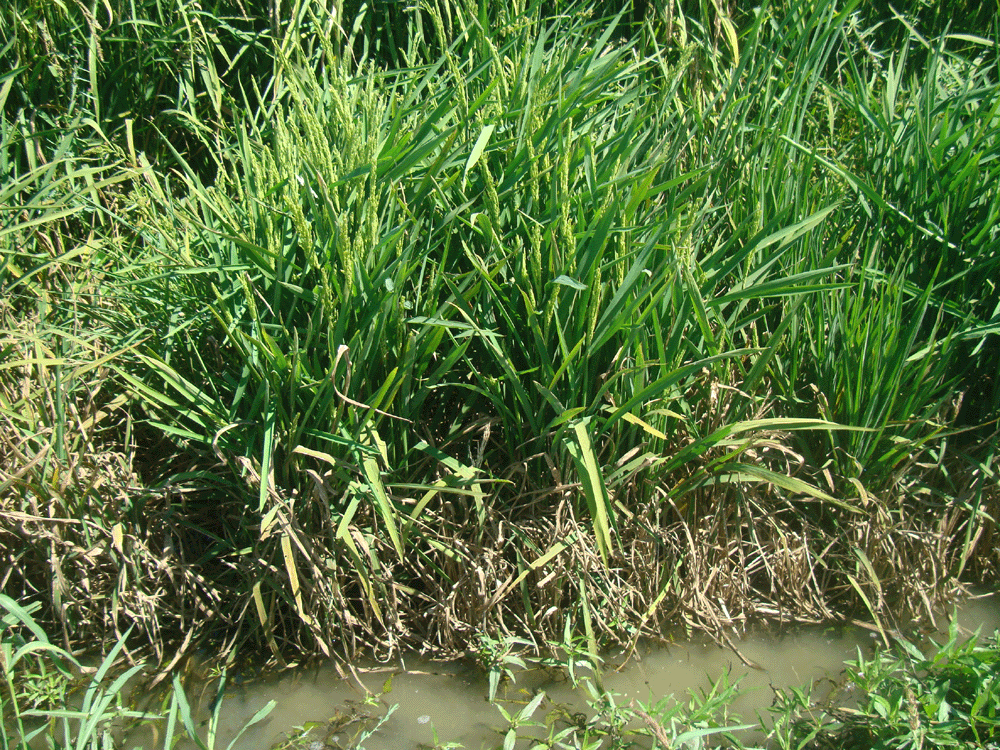 33
34
35
36
37
33) IR 99598-2-8-10-1,   34) IR 99599-1-12-B,   35) KIZILTAN (Hassas Çeşit), 
   36)  IR 99586-3-7-14-B,    37) TR-7-3-2-1-2
Uluslararası Çeltik Araştırma Enstitüsünden proje ortağımız Dr. Jena ile 2017 İpsala lokasyonunda hastalık gözlemi
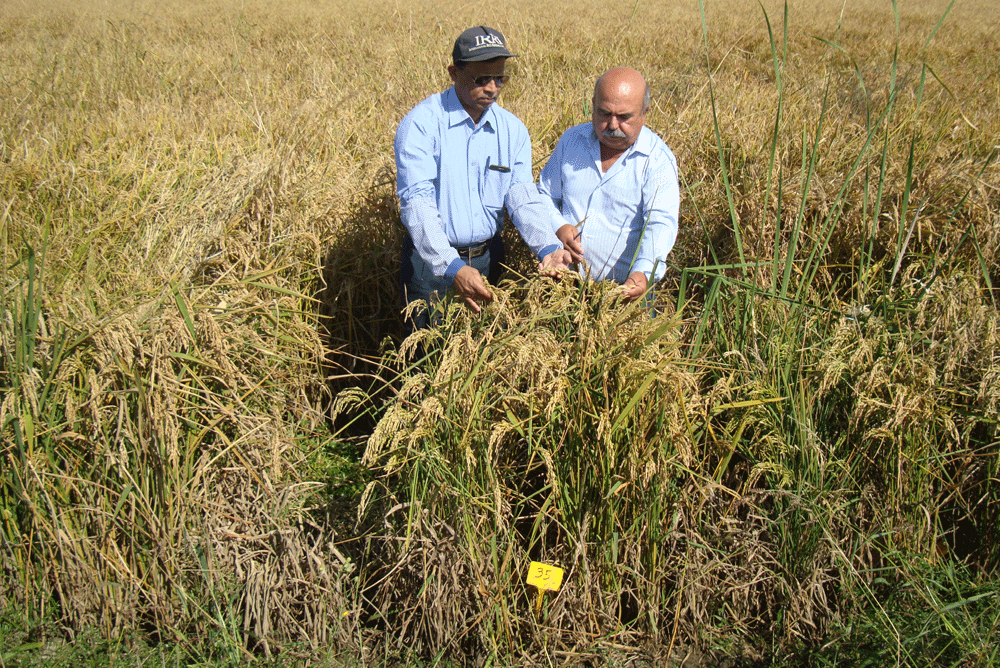 5
1
2
3
4
5
Hastalık Test Bahçesi İpsala LokasyonuTescile Aday IMI Hatları
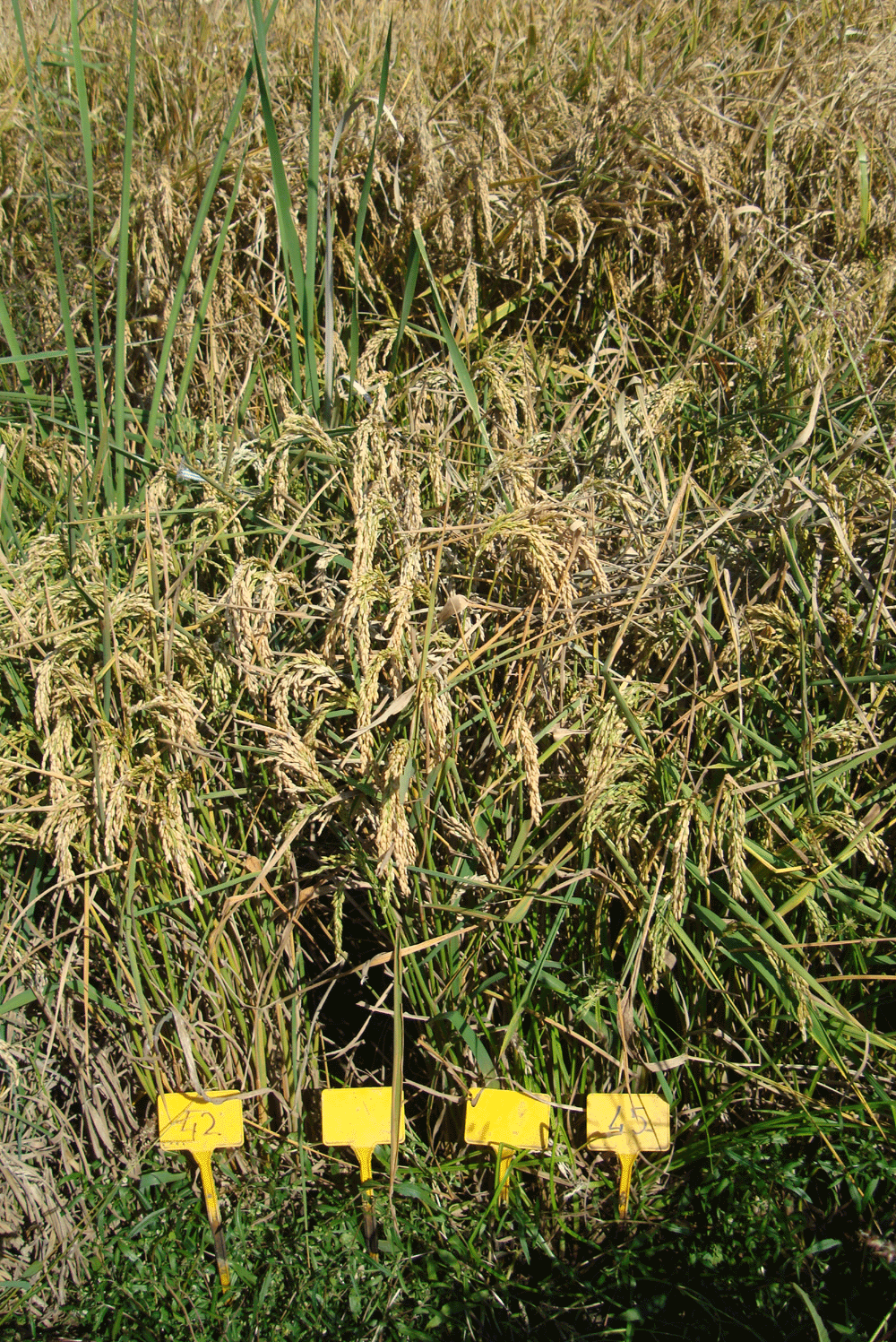 42)2004041-TR2521-5-3-1   43)Karacadağ (Hassas çeşit),   
44) 2007074-TR2554-2-2-1,    45) 2007044-TR2524-4-1-1,
Hastalık Test Bahçesi İpsala Lokasyonu
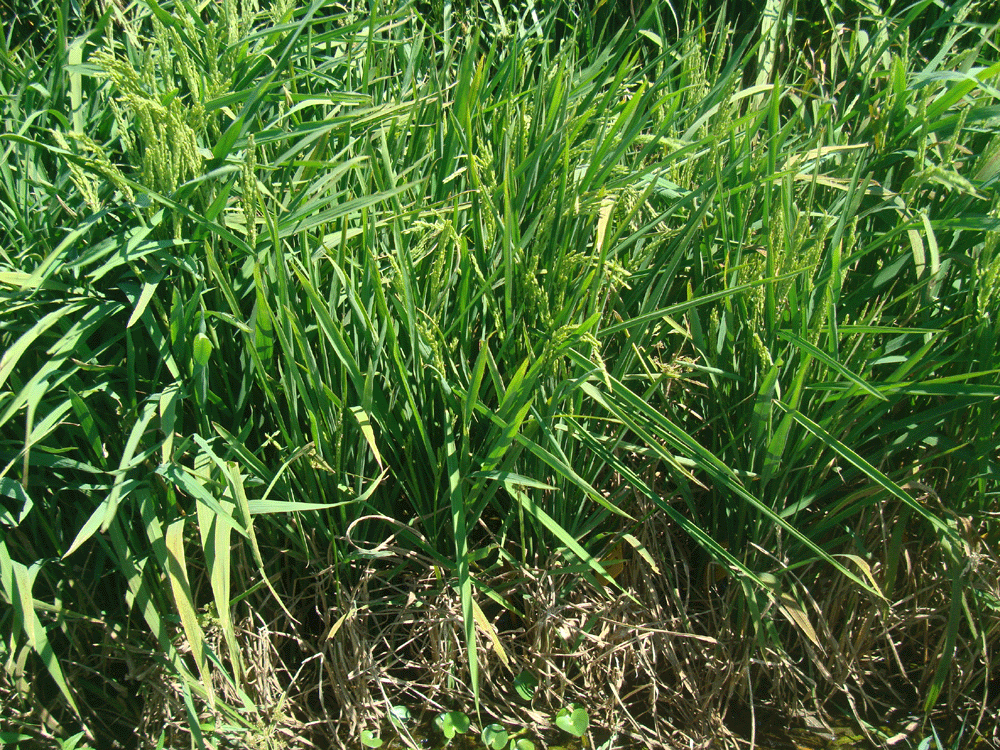 49
50
51
52
53
54
49) 2011154-TR3093-1 IMI Halilbey Tescile Aday  50) KızıltanxPi40 Geni,  
    51) KızıltanxPi40 Geni, 52) KızıltanxPi40 Geni, 53) Sariçeltik 54) Çakmak.
Hastalık Test Bahçesi Gönen Lokasyonu
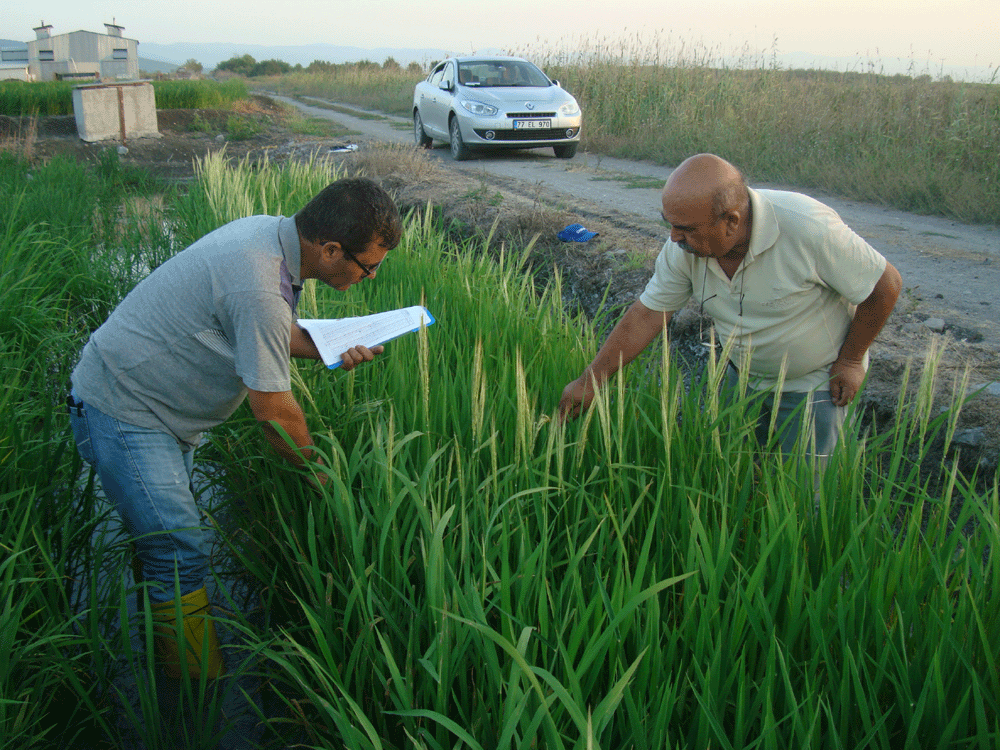 81
Hastalık Test Bahçesi Biga Lokasyonu
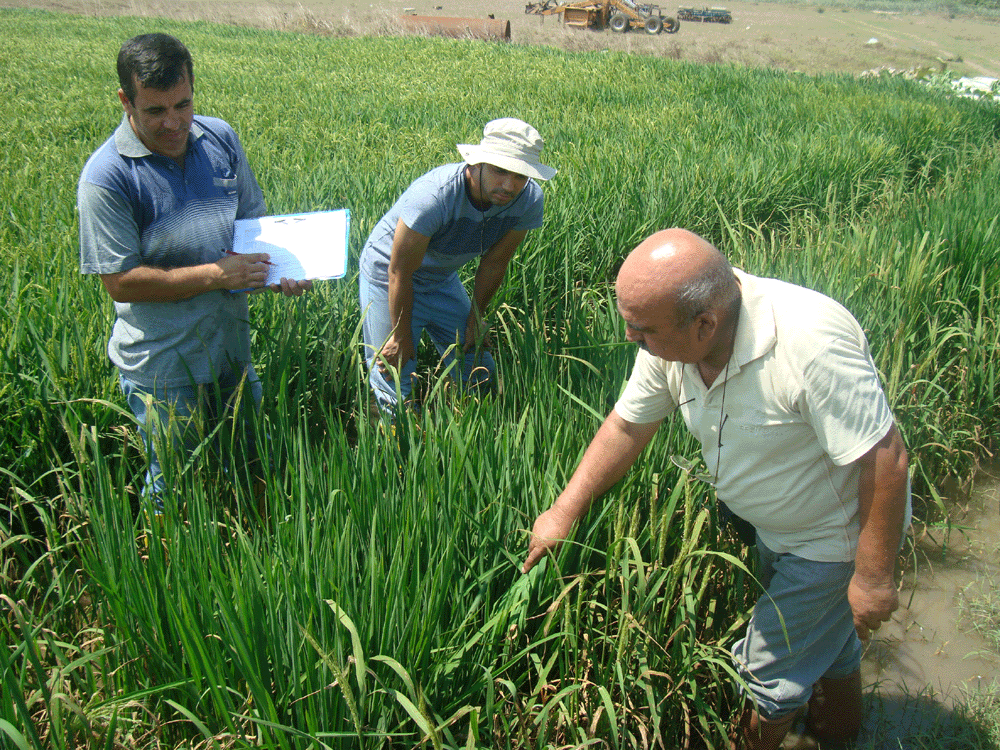 82
Çeşit Sorunu
	40 yıl önce, ülkemizde geliştirilen tek  bir çelik çeşidi yoktu. Çeltik üretiminde, yerli veya  İtalya başta olmak üzere, yurt dışından getirilen çeşitler kullanılıyordu. 
	Günümüze gelindiğinde, Ülkemizde 50’nin üzerinde çeşit geliştirilip tescil ettirildi. Son zamlarda özel sektörün getirip tescil ettirdiği bazı çeşitlerde üretimde kullanılmaktadır. 
	10-15 yıl önce, üretimde 4-5 çeltik çeşidi kullanırken, günümüzde bu rakam 15’in üzerine çıkmıştır. 
	Geçmişte çiftçi veya fabrikatörler, çeşit sayısının az olmasından şikayet ederken, günümüzde çeşit sayısının fazlalığından şikâyet eder duruma gelmişlerdir.
Çeşit Sorunu
	Çiftçilerimiz çeşit tercih ederken şu hususlara dikkat etmelidirler.
	1. Yüksek verim ve kalite,
	2. Hastalık ve zararlılara dayanıklılık,
	3. Bölge koşullarına iyi adapteyon,
	4. Pirinç kalitesi; pişme ve lezzet bakımından ülkemiz tüketicilerinin tercihine uygun olmalı,
Enstitümüz tarafından geliştirilen ve üretimde kullanılan veya kullanılacak olan bazı çeltik çeşitleri
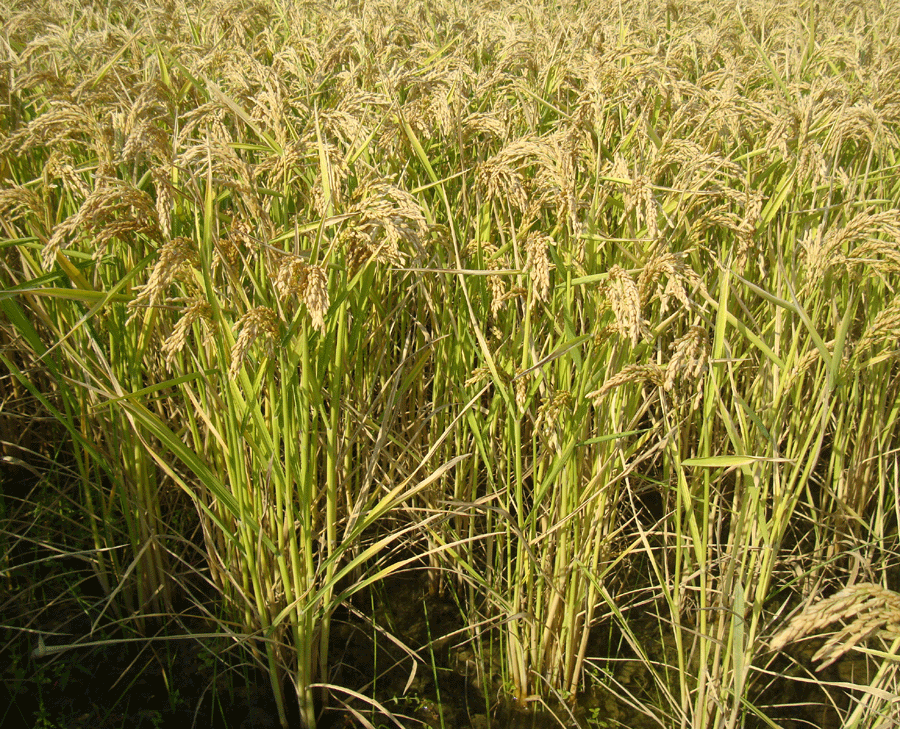 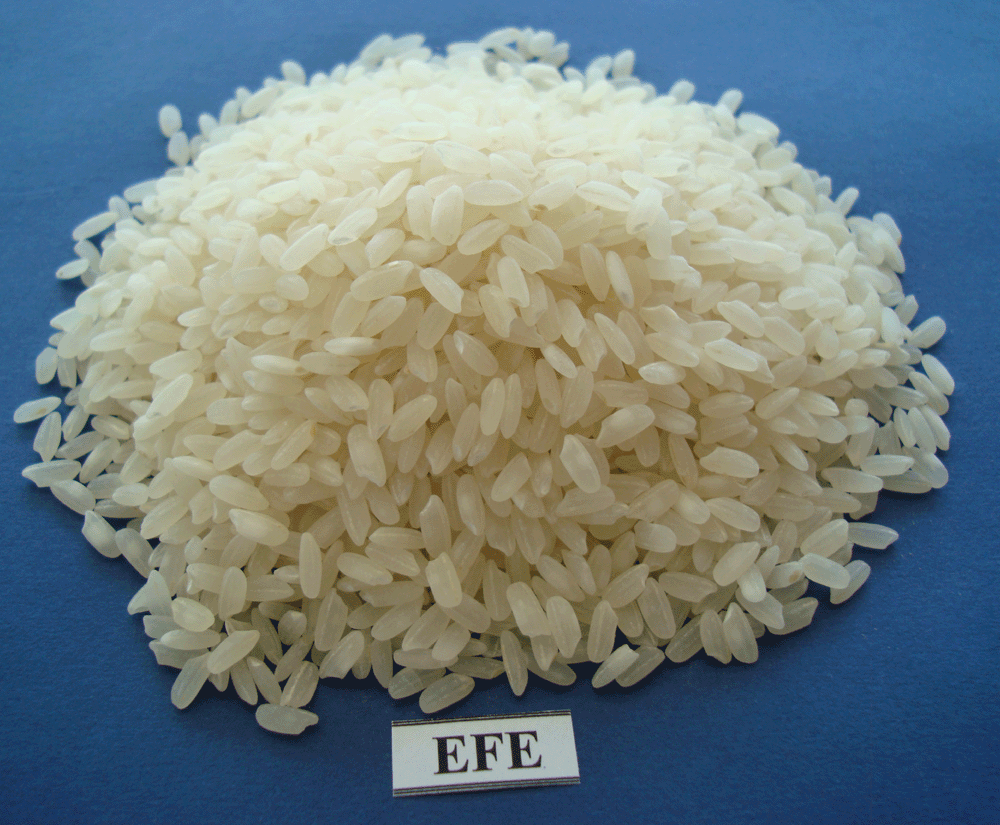 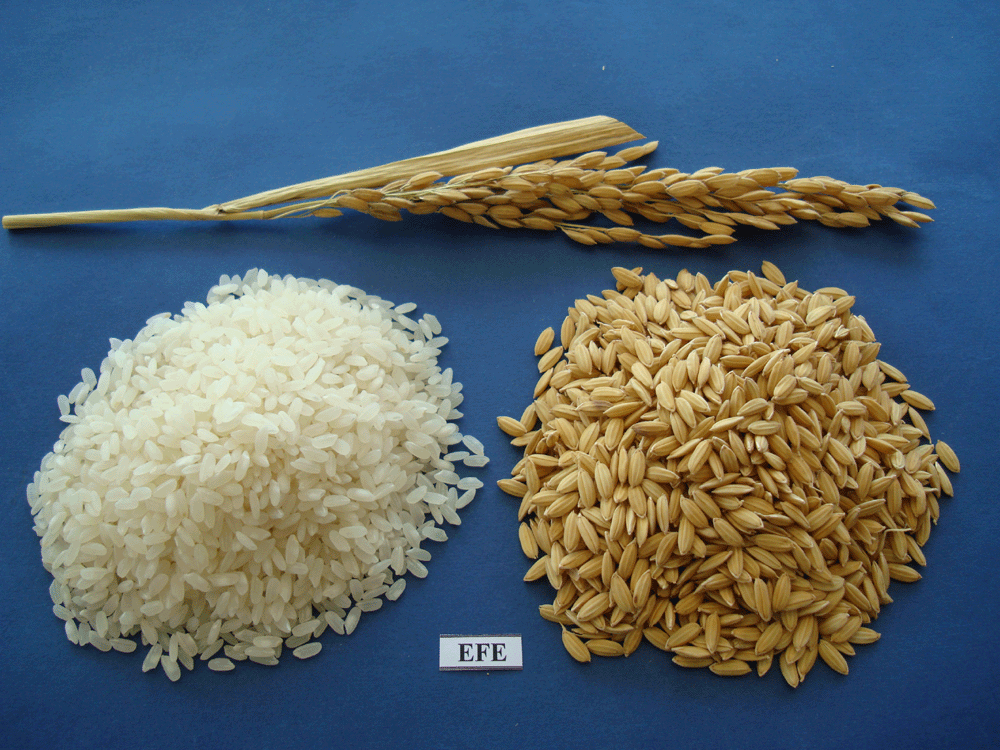 YATKIN
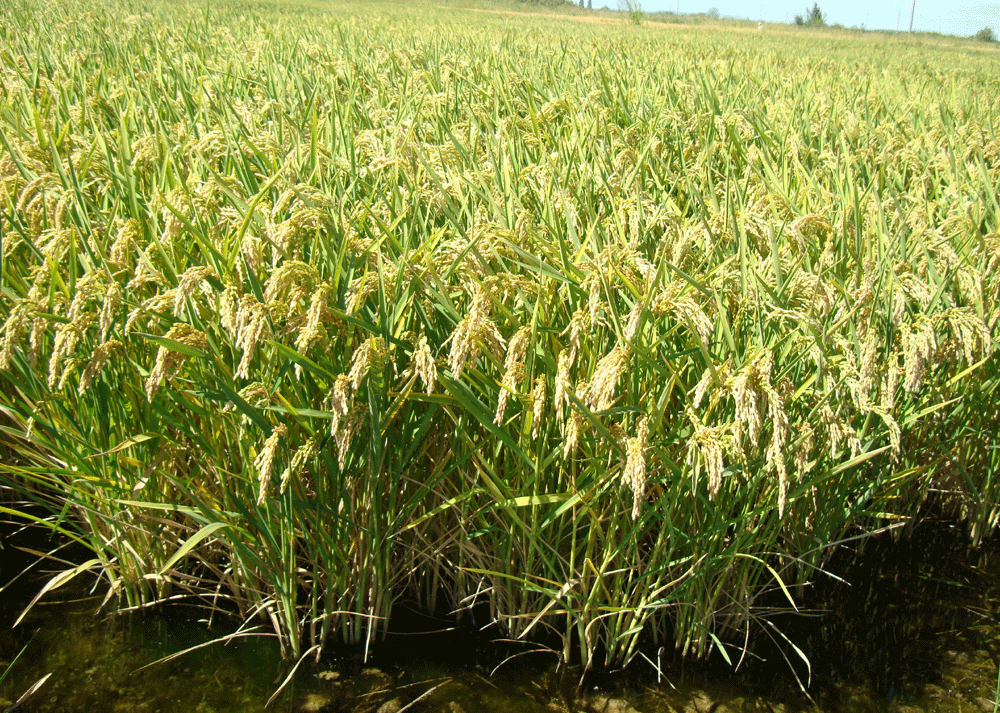 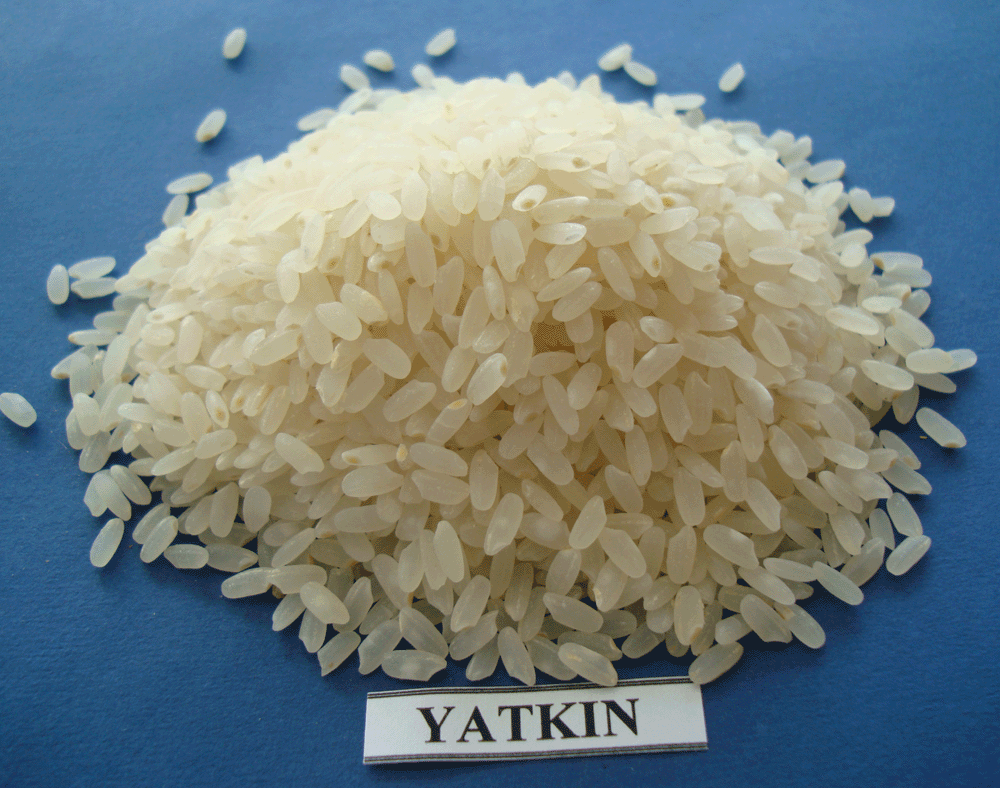 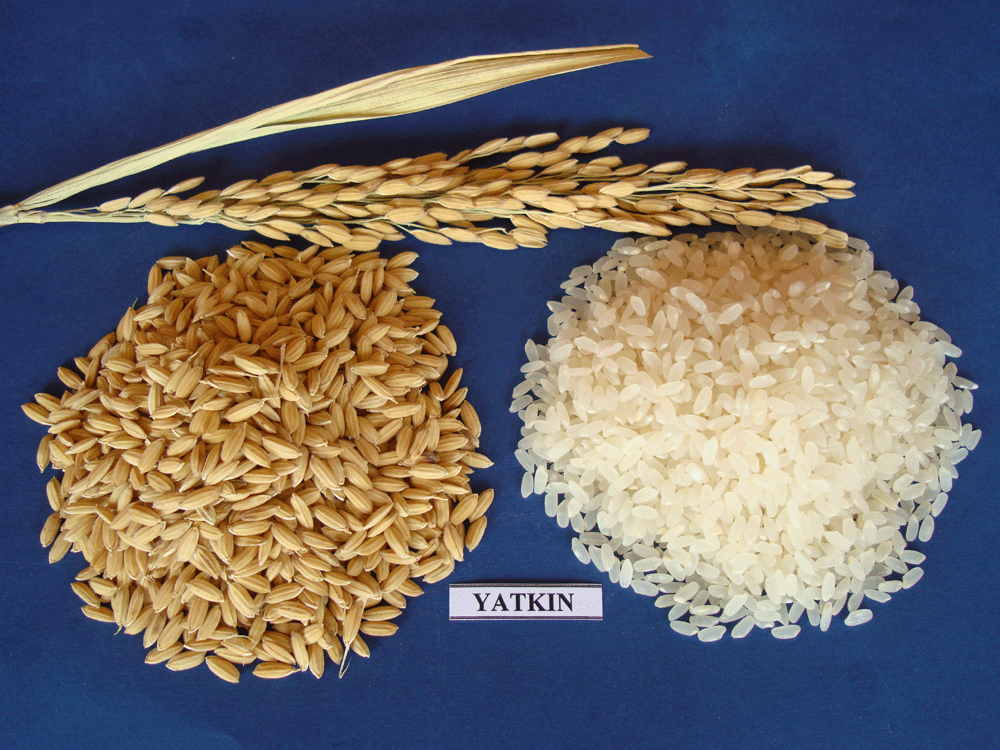 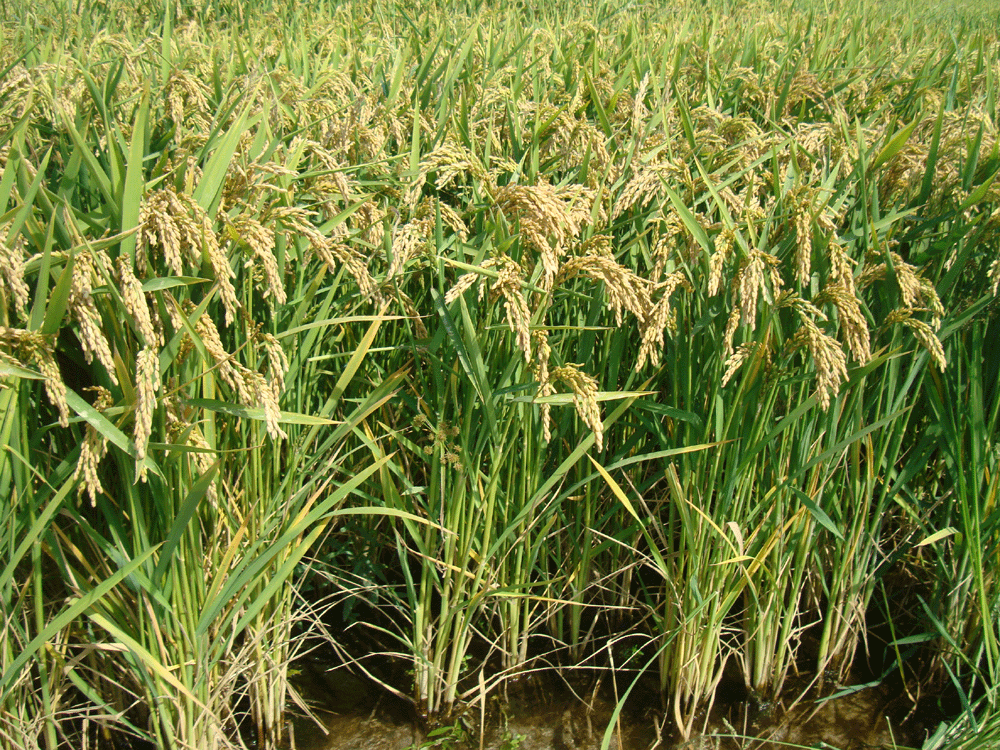 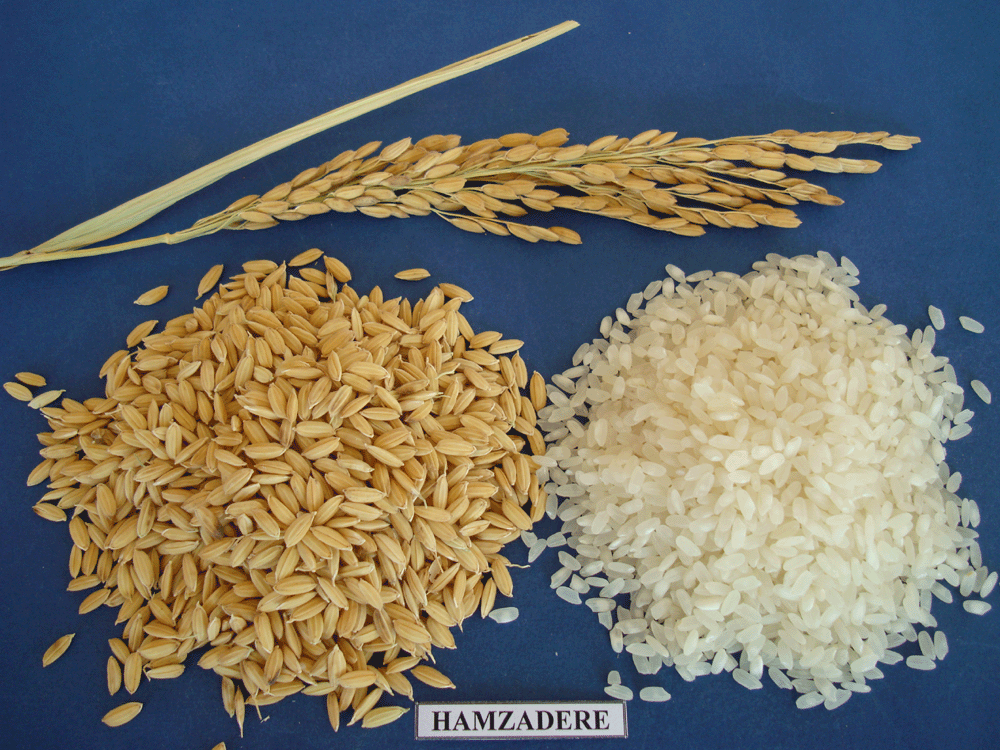 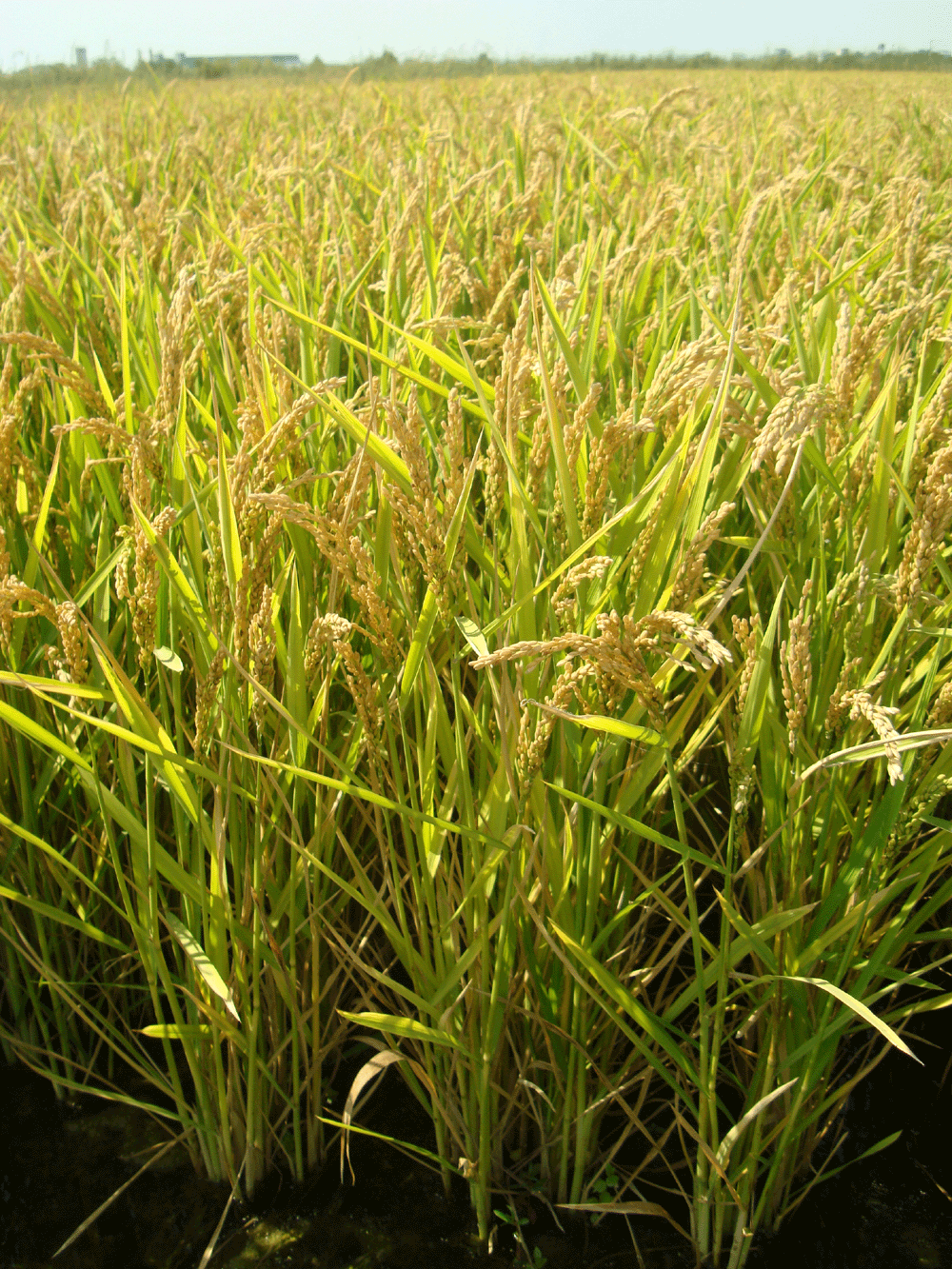 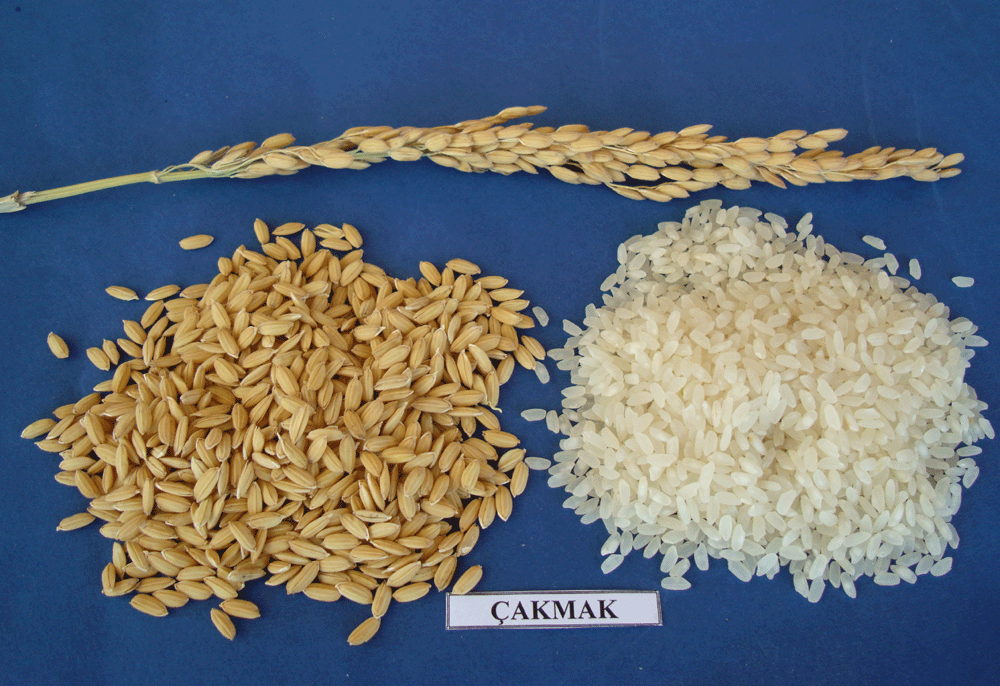 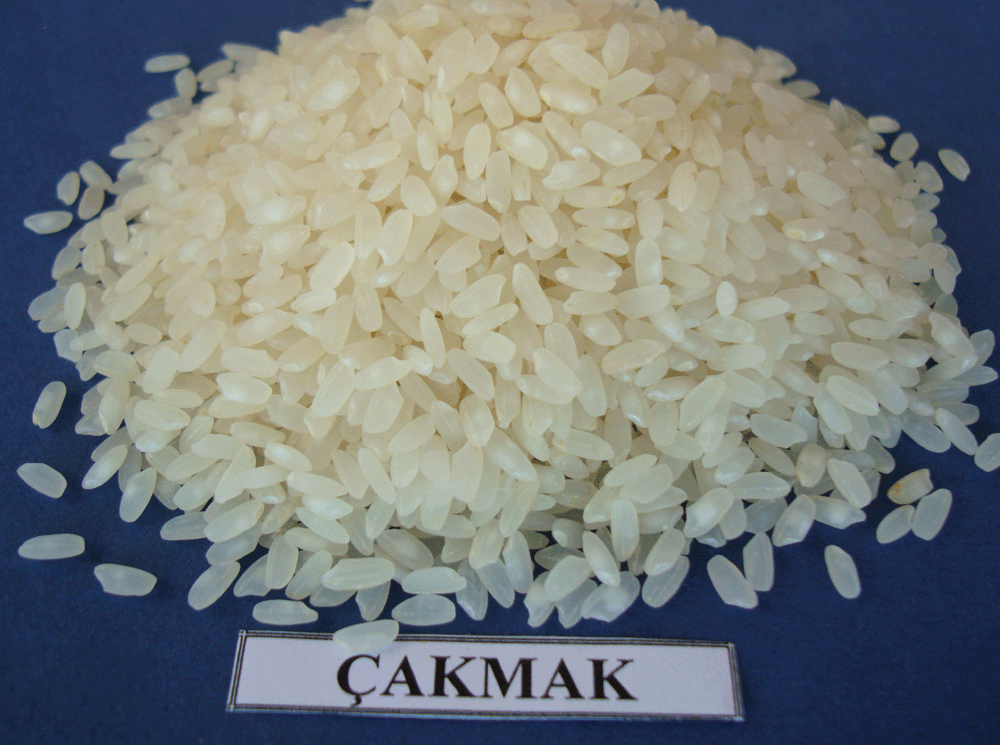 KALE
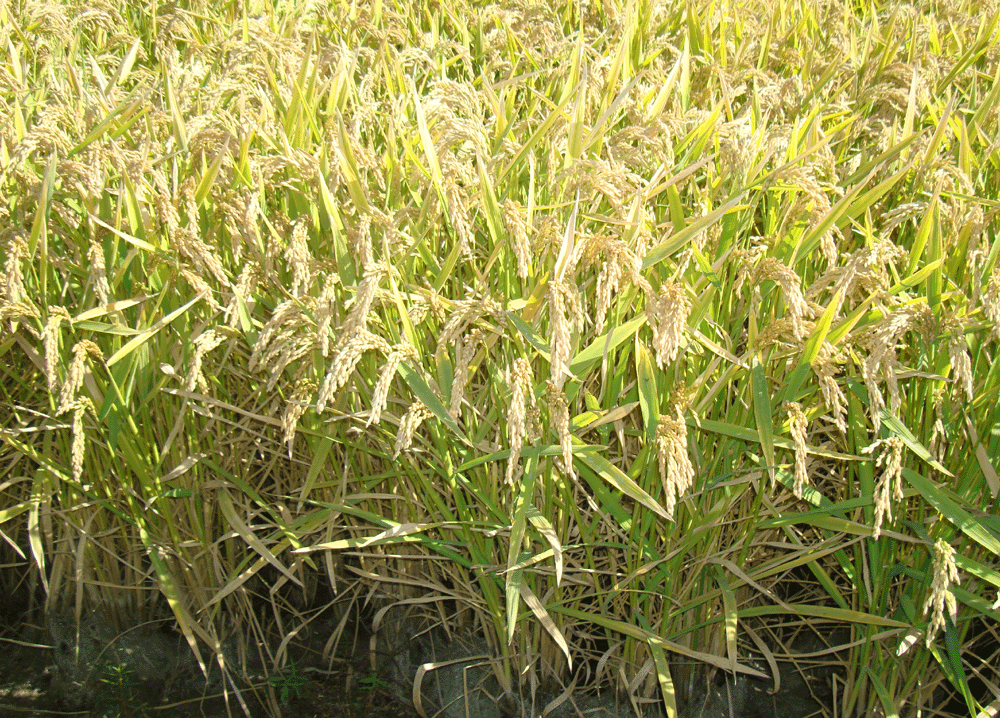 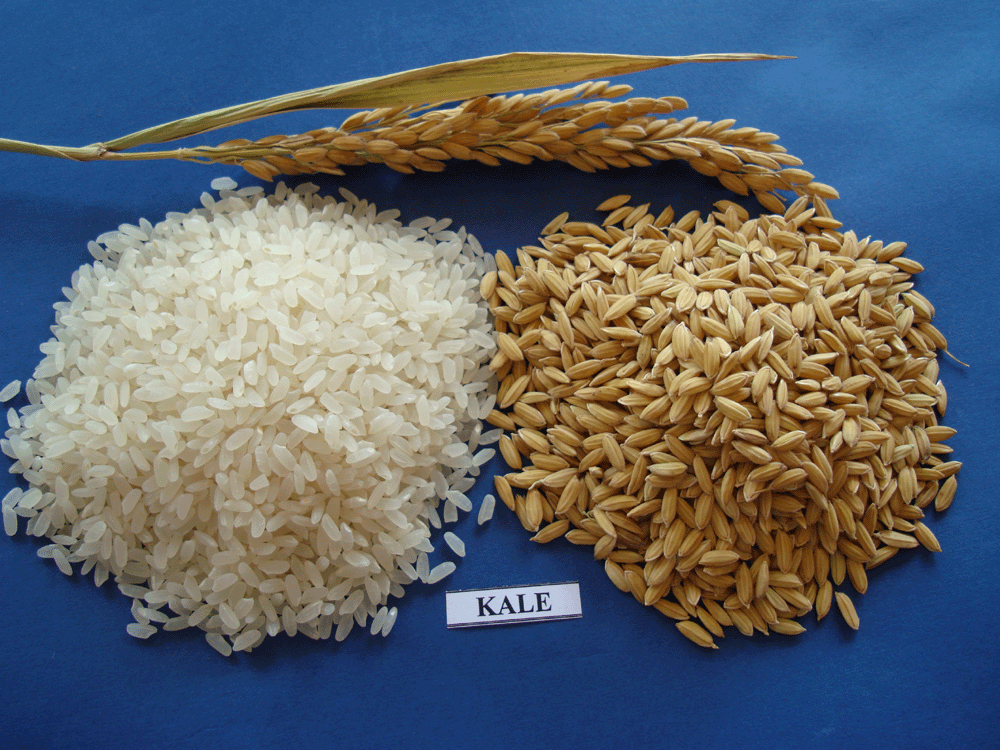 IMI Çeltik (Clearfield) Çeşitlerimiz
SUR  CL
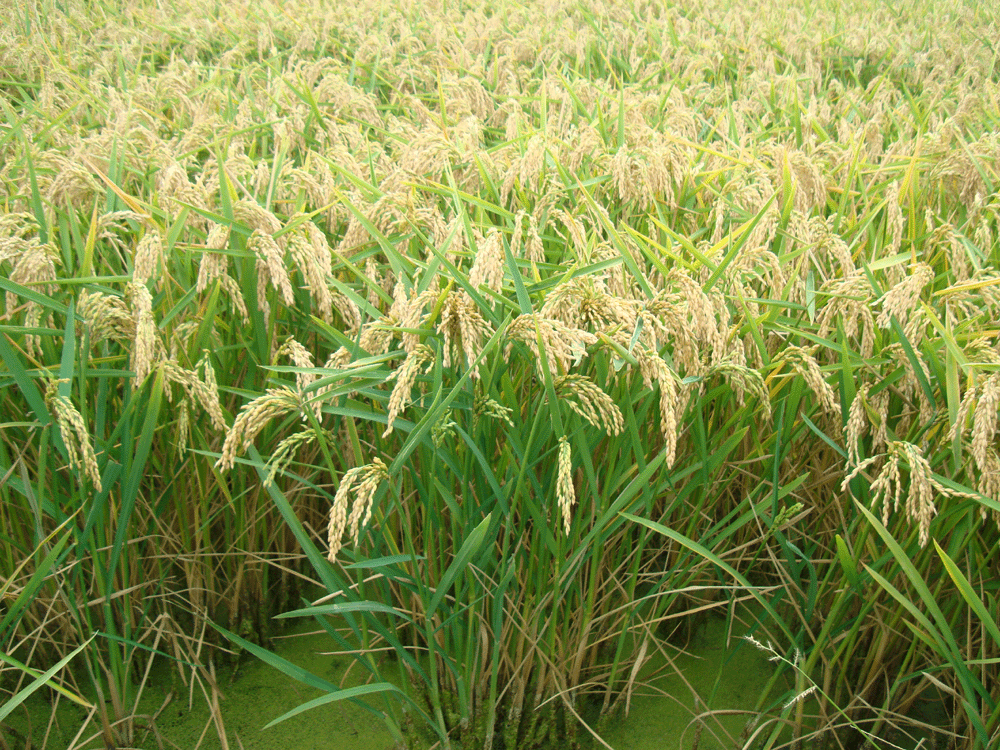 100
SUR  CL
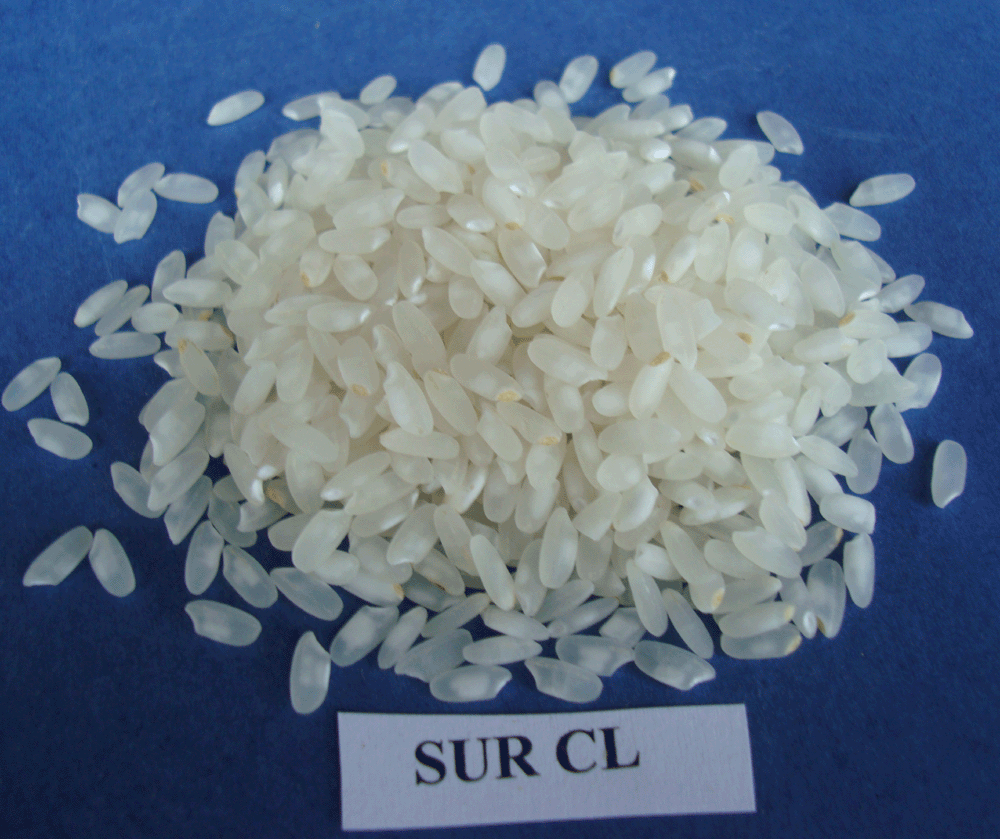 101
SUR  CL
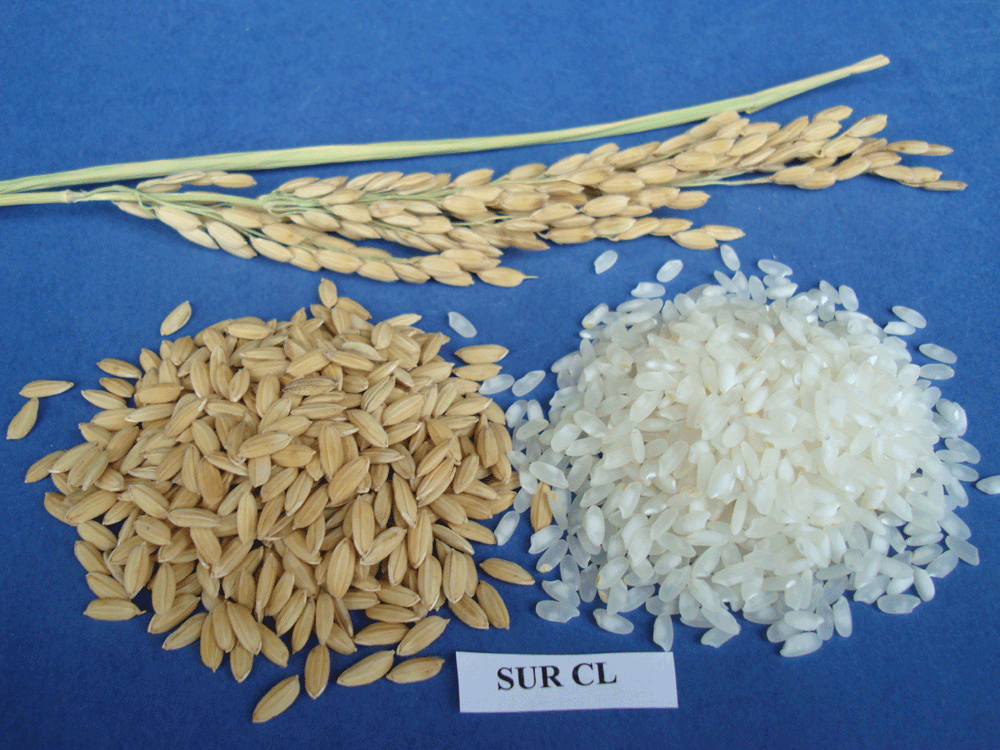 102
KÖPRÜ  CL
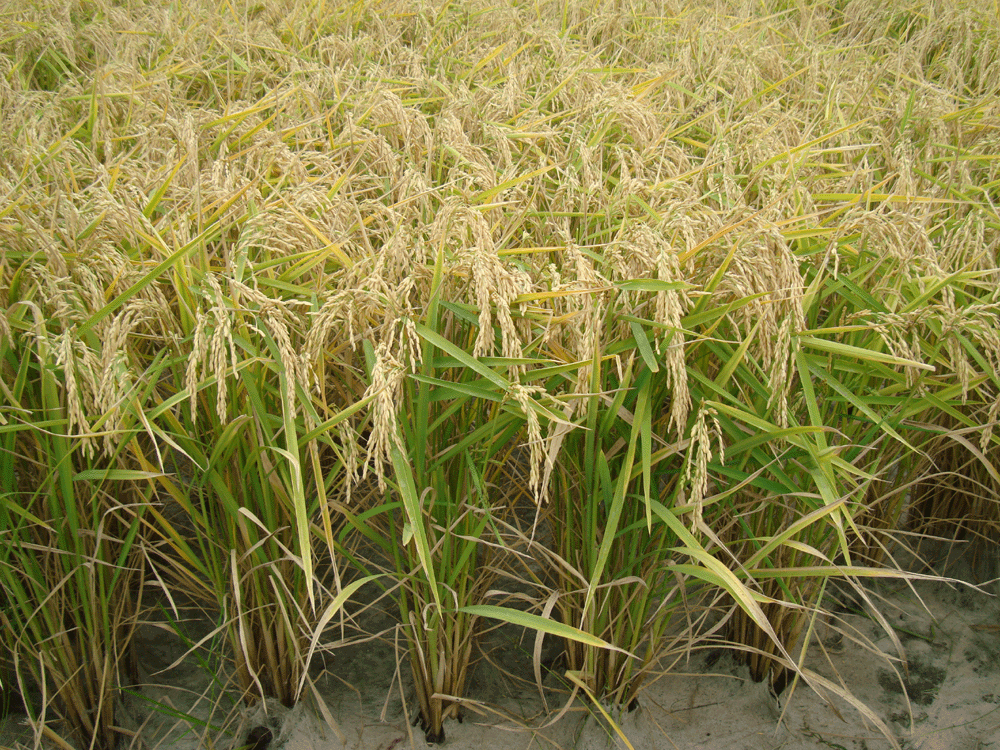 103
KÖPRÜ  CL
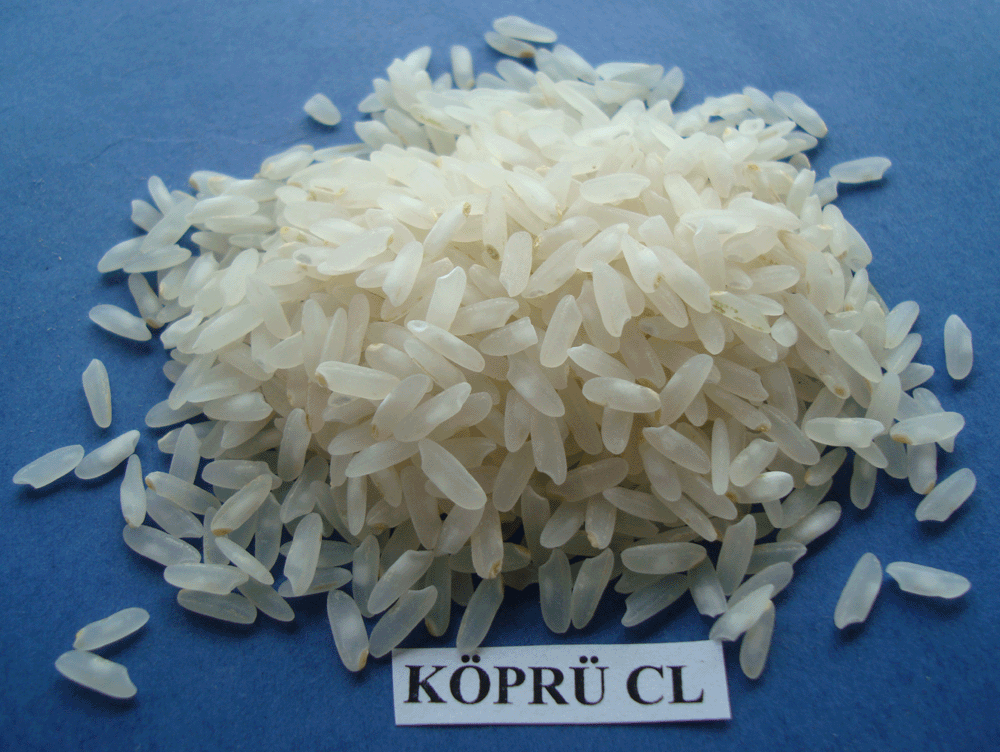 104
KÖPRÜ  CL
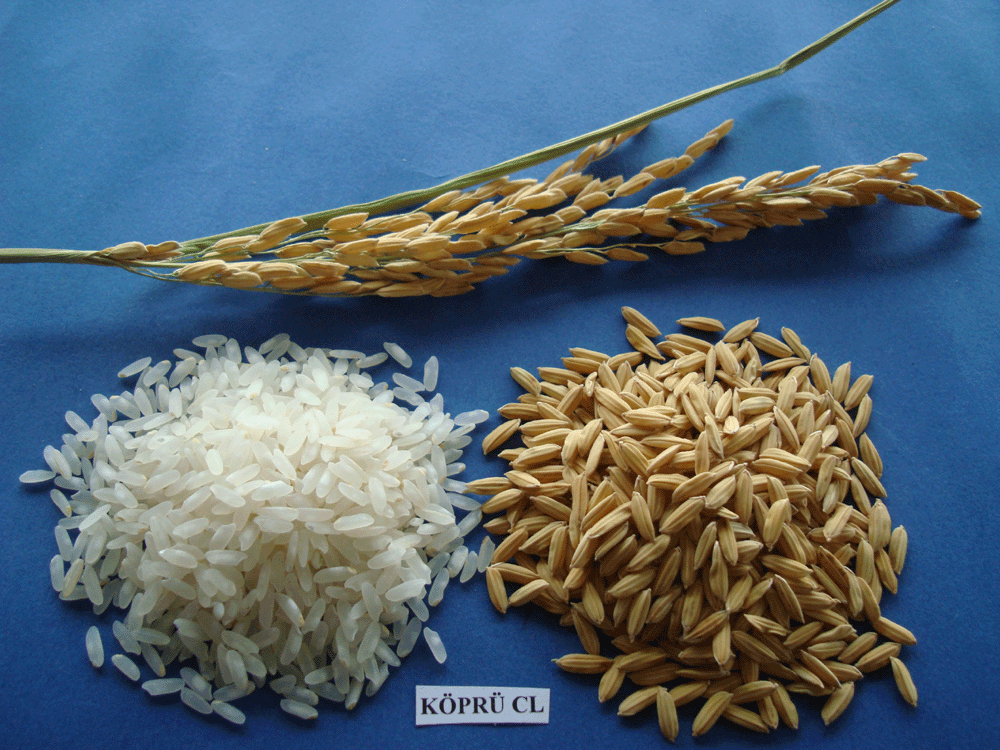 105
ÖZGÜR CL
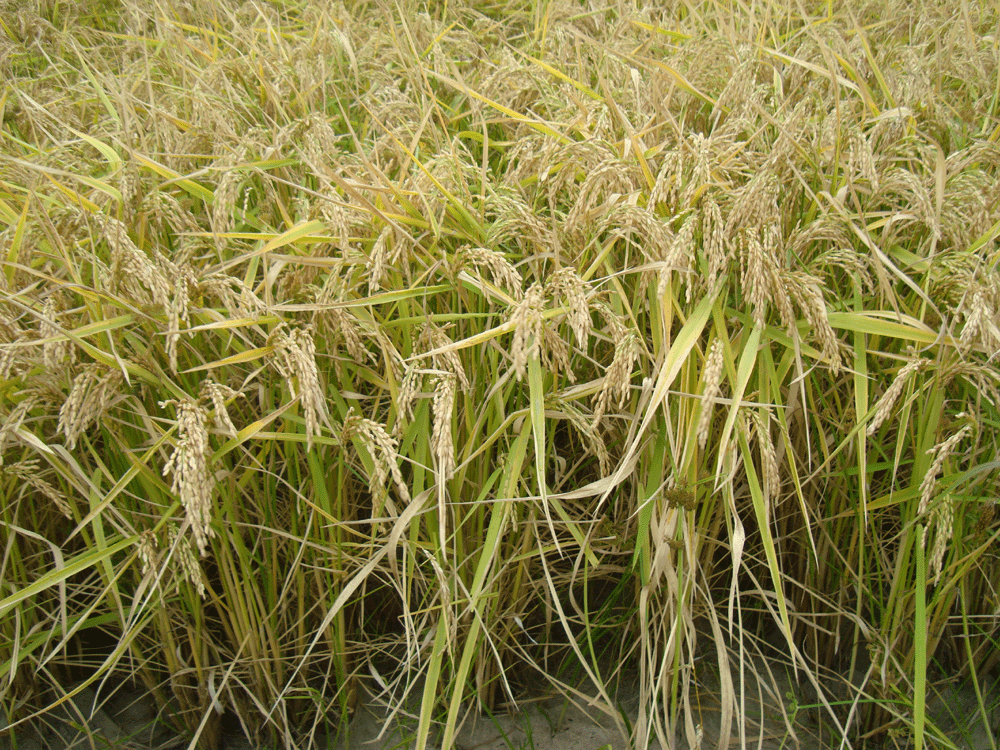 106
ÖZGÜR CL
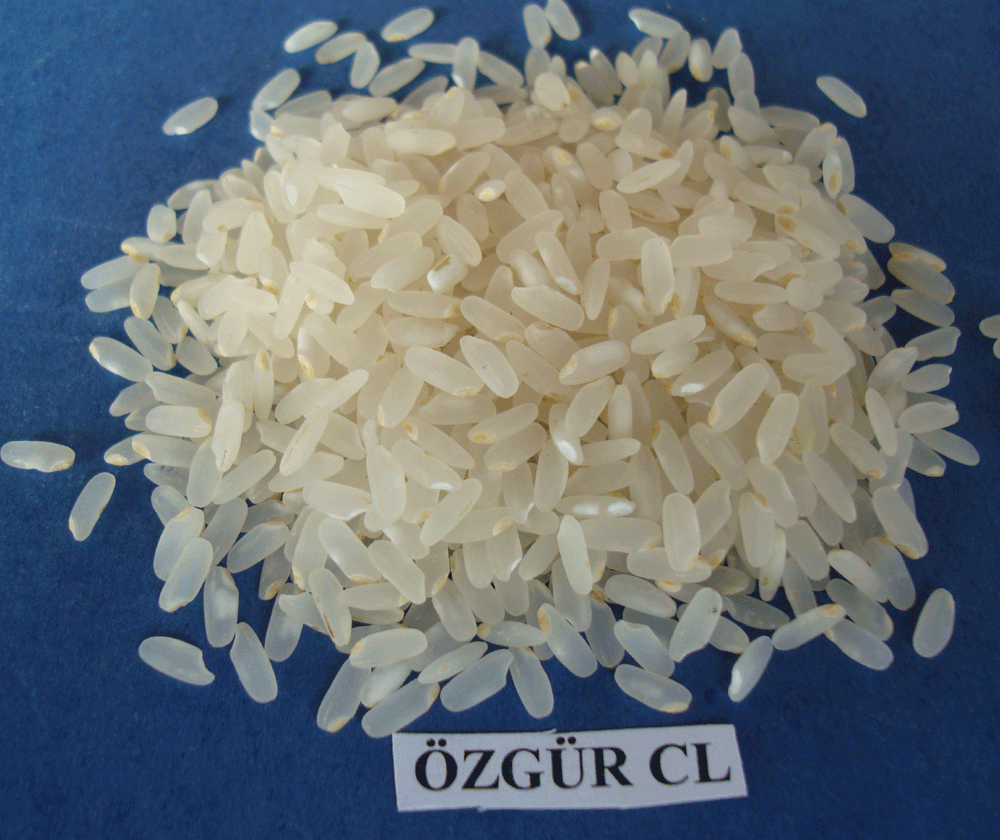 107
ÖZGÜR CL
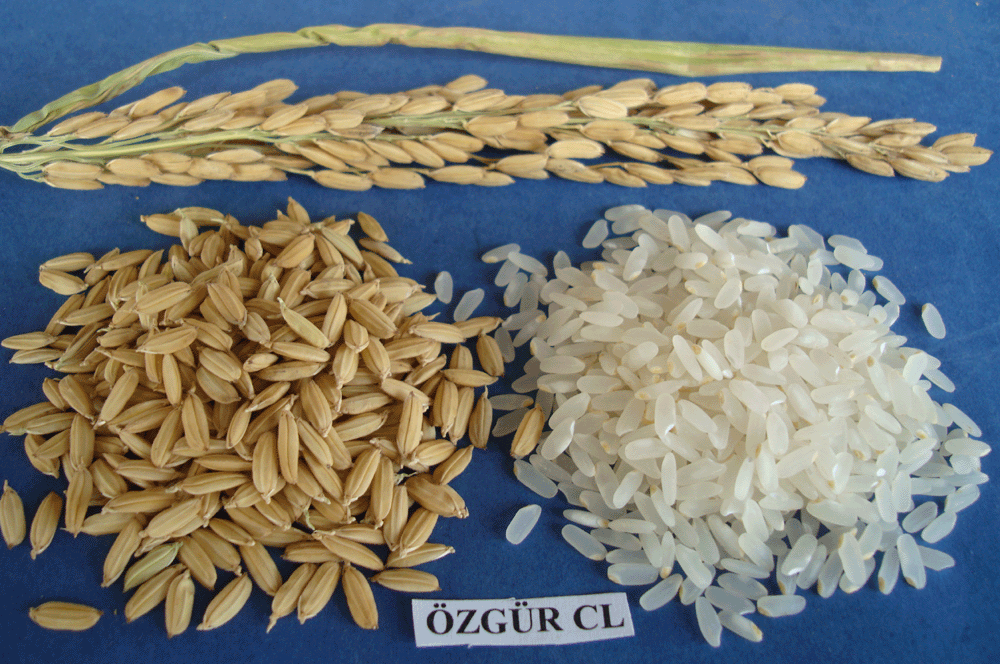 108
Pirinç Pazarlanmasında Karşılaşılan Sorunlar
	1. Farklı çeşitlere ait pirinç mahsullerinin karıştırılarak pazarlanması.
	Düşük kaliteli veya tüketici tercihi olmayan pirinç mahsulleri, yüksek kaliteli veya tüketici tarafından tercih edilen pirinçler ile karıştırılarak pazarlanmaktadır.  Düşük kaliteli pirinçler daha yüksek fiyatla pazarlanmak istenmektedir.
	2. Düşük kaliteli veya tüketiciler tarafından tanınmayan,  yurt içinde üretilen veya yine yurt dışından ithal edilen ve aynı vasıflara sahip pirinçler; piyasada tutulan veya tüketiciler tarafından tanınan  pirinç çeşitlerinin isimleri altında pazarlanmaktadır, “BALDO”, “OSMANCIK” ve “KARACADAĞ” gibi.
TEŞEKKÜRLER


halilsurek@tarim.gov.tr
surekhalil55@gmail.com